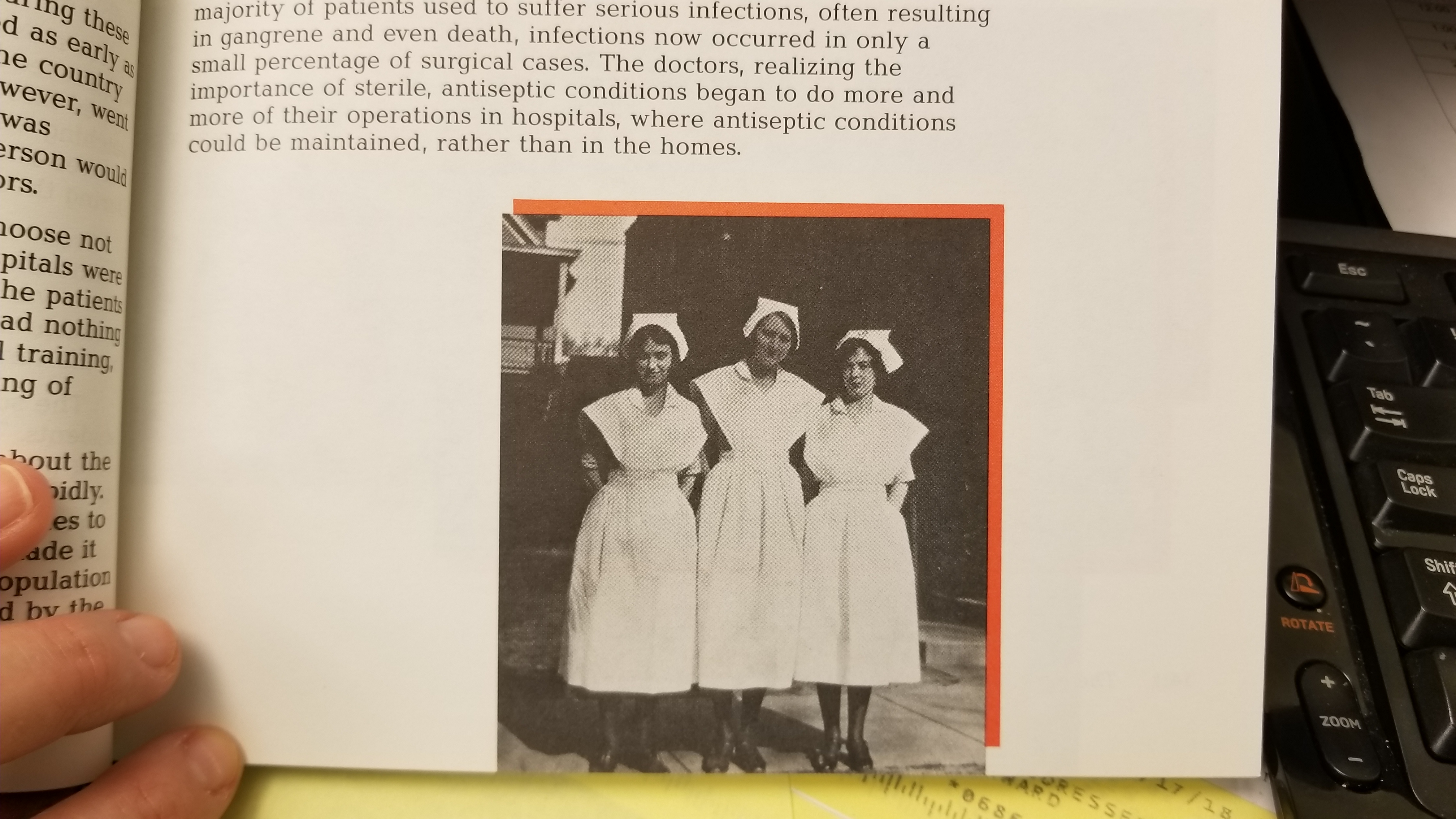 Mennonite College of Nursing
Annual Budget Report
Fiscal Year 2019


Judy Neubrander, EdD, FNP-BC
Janeen Mollenhauer, MS, LCPC
Associate Dean, Academic Support

Faculty, Staff, and Students
Mennonite College of Nursing
Undergraduate
Traditional BSN

Including 
Direct Admits 
and 
Transfers
Undergraduate
Accelerated BSN
Undergraduate
RN to BSN
[Speaker Notes: Regarding the disparity between number of applicants vs. number enrolled, of the applicants for the RN to BSN program, in 2016-2017, 18 were admitted and 13 enrolled; in 2017-2018, 43 were admitted, 32 enrolled; and in 2018-2019, 53 were admitted, 37 enrolled.]
Graduate
MSN

Including 
FNP and NSA
[Speaker Notes: Regarding the disparity between number of applicants vs. number enrolled, of the applicants for the FNP program, in 2016-2017, 56 were qualified, 28 admitted, and 26 enrolled; in 2017-2018, 40 were qualified, 24 were admitted, and all 24 enrolled; and in 2018-2019, 56 were qualified, 25 were admitted, and all 25 enrolled.

Regarding the disparity between number of applicants vs. number enrolled, of the applicants for the NSA program, in 2016-2017, all 14 were qualified and admitted and 12 enrolled; in 2017-2018, all 20 were qualified and admitted, and 18 enrolled; and in 2018-2019, 10 were qualified and admitted, and 9 enrolled.]
Doctoral

Including 
PhD and DNP
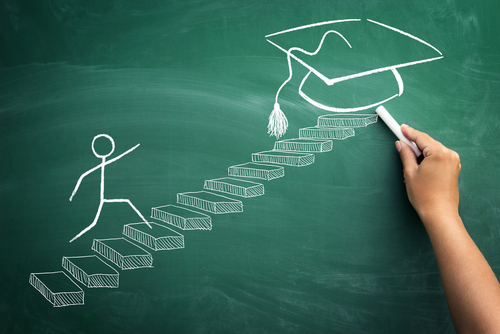 Graduate students
85%
Undergraduate students
84%
CCNE Recommendation
70%
National Council Licensure Examination for Registered Nurses (NCLEX)
Family Nurse Practitioner Certification
MCN
96%
MCN
100%
Illinois
88%
Nationwide
82.9%
*2017
Nationwide
88%
*2018 rates not yet available
[Speaker Notes: NCLEX 5 year average:
MCN 95%
Illinois 85.8%
Nationwide 85.4%

FNP Certification 5 year average
MCN 99.04%
Nationwide 79.6%]
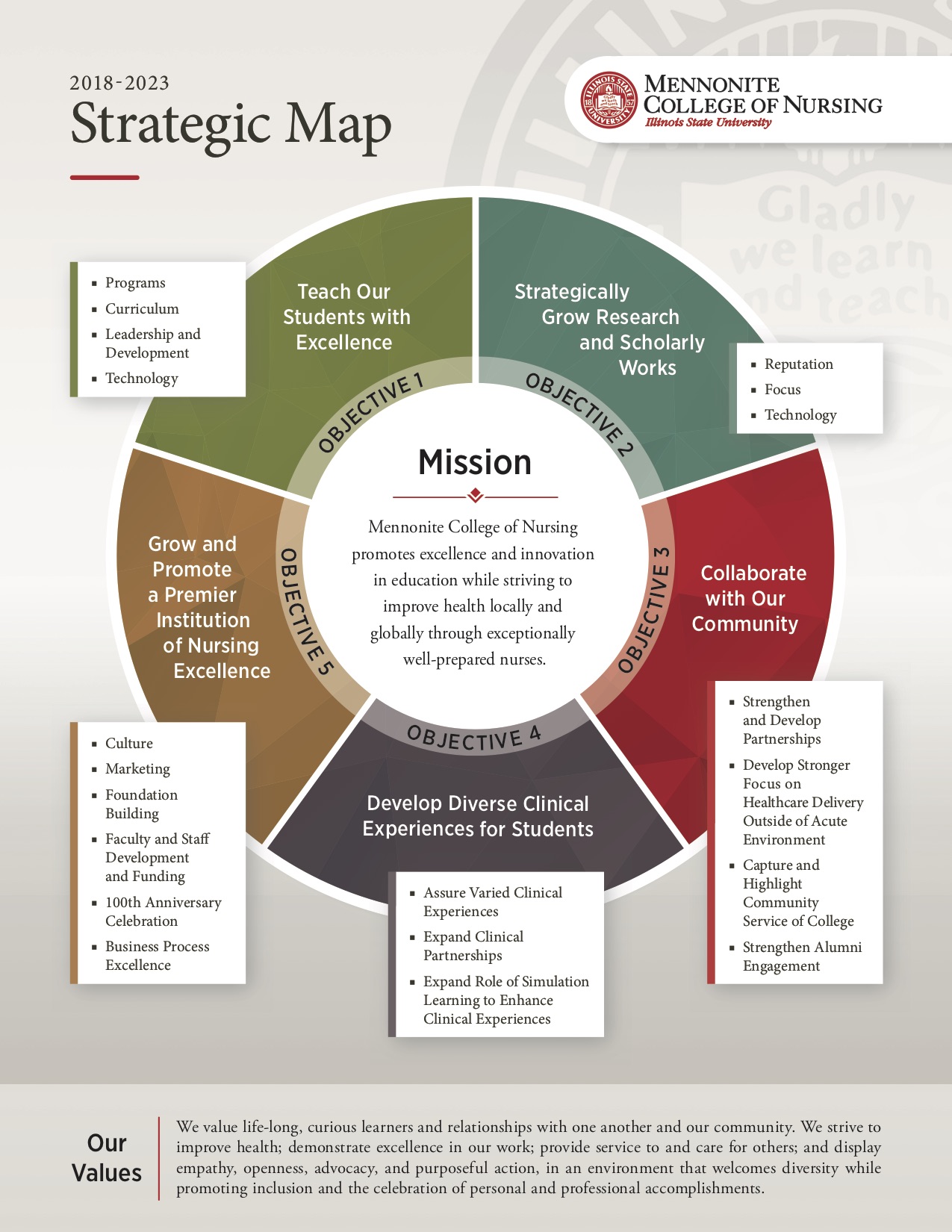 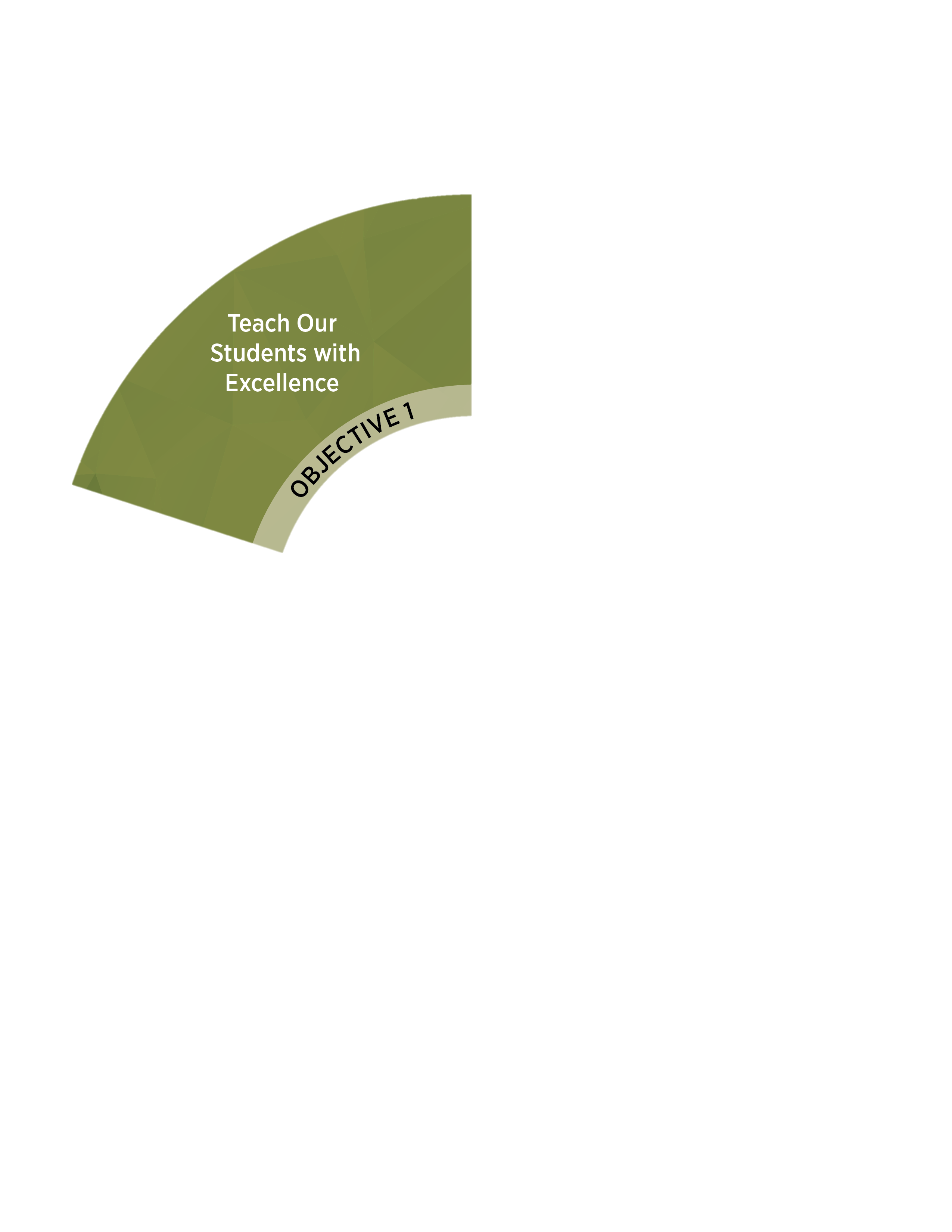 New dual enrollment and dual admission partnerships
School Nurse Graduate Certificate Program
Accepting first cohort Summer 2019
255% growth
in Leadership Academy participation
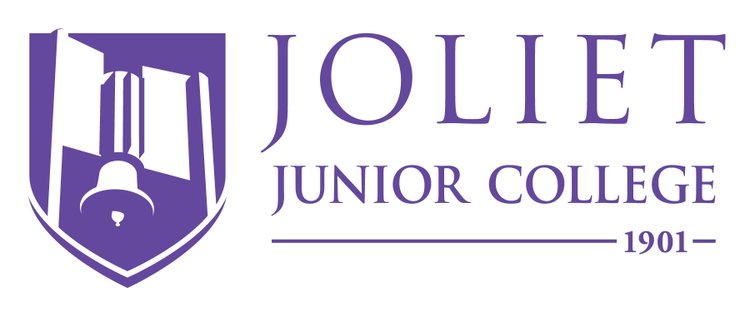 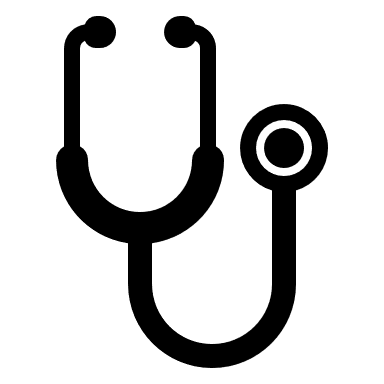 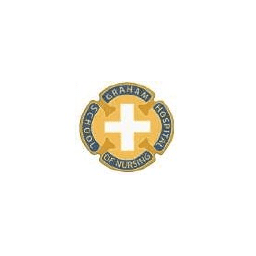 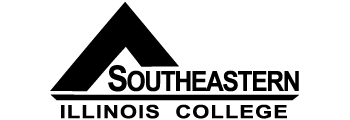 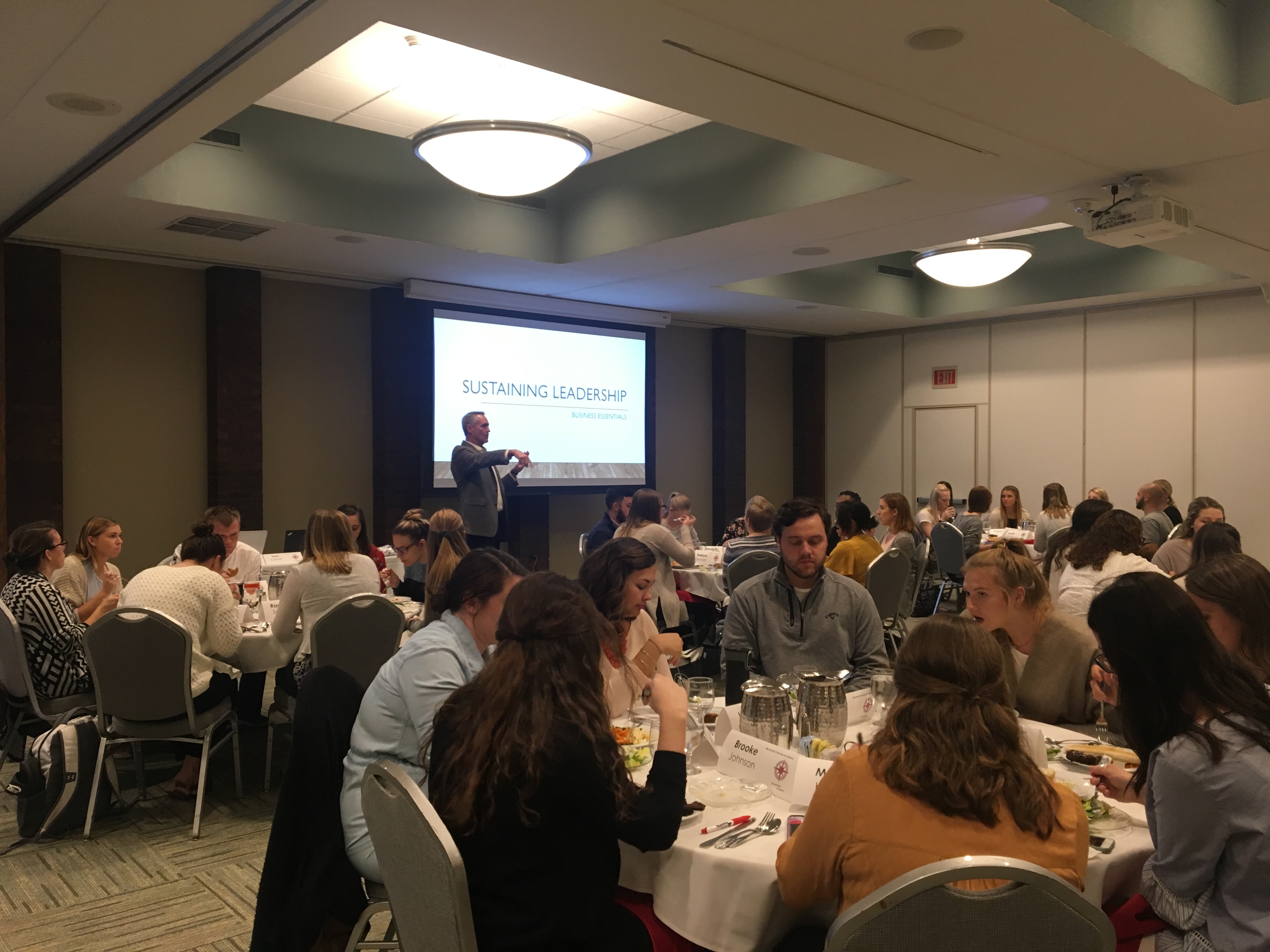 Aligned testing content with NCLEX blueprint
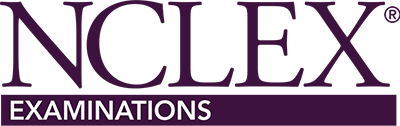 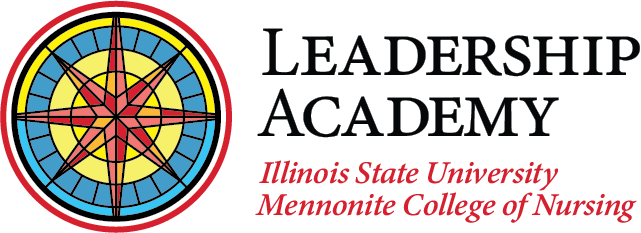 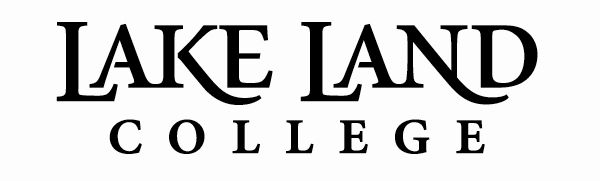 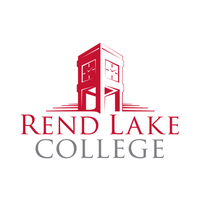 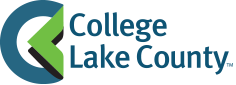 [Speaker Notes: New partnerships for the RN to BSN program (p. 26)
In addition to the 4 initial pathway partnerships established with Heartland Community College, Illinois Central College, Illinois Valley Community College, and Parkland College in 2015, the first dual enrollment partnership with Heartland was established in January 2018.  Between March 2018 and March 2019, 3 additional dual admission and 4 dual enrollment partnerships have been established with 3 new institutions, and an additional 3 are in progress.

Developed School Nurse Graduate Certificate Program (p. 28)
Granted approval by the State Educator Preparation and Licensure Board.

Leadership Academy (p. 30)
In 2017, the inaugural year, we had 18 students.  In 2018, we had 64 students.]
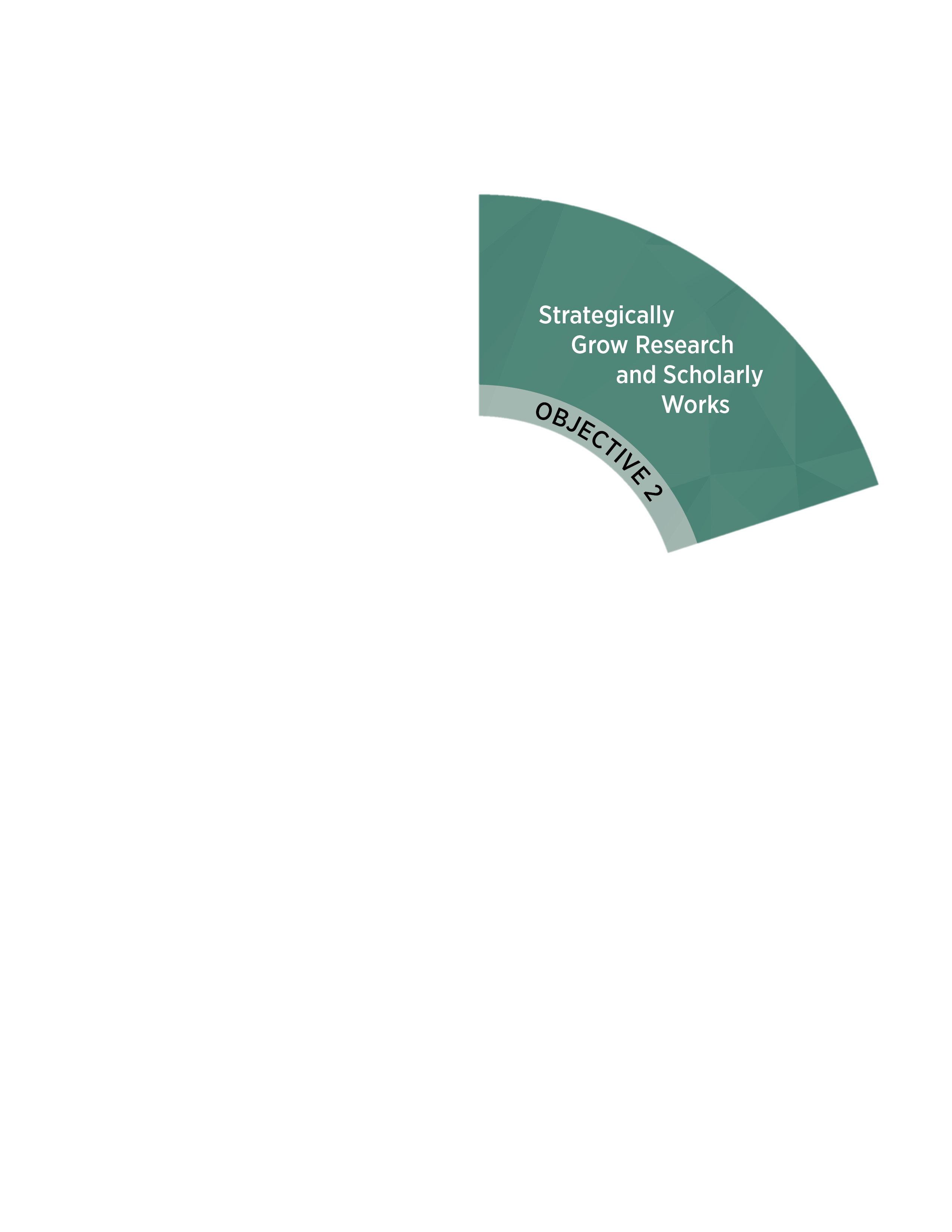 $2.8M
HRSA grant
RNs serving in primary care, focusing on the underserved (CAUSE)
$2M
HRSA grant 
Nursing workforce diversity
(PROUD)
$1.4M
HRSA grant 
Nurse practitioners in rural settings
(ANEW)
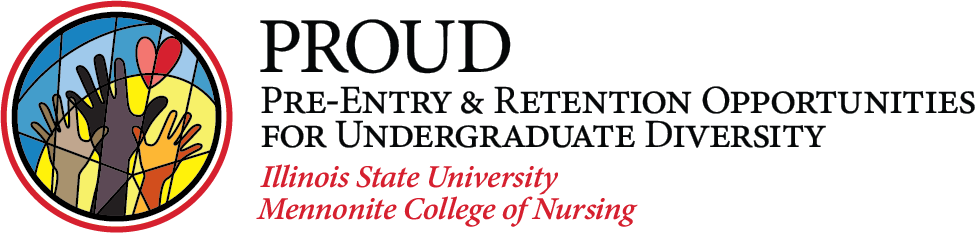 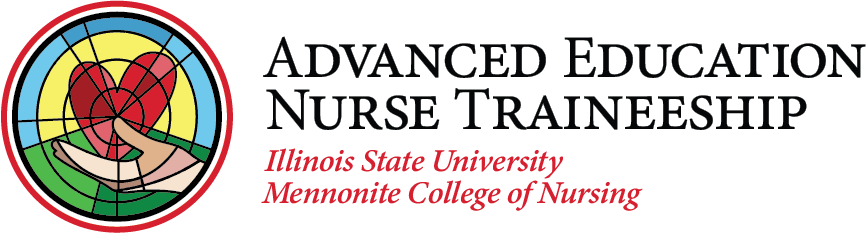 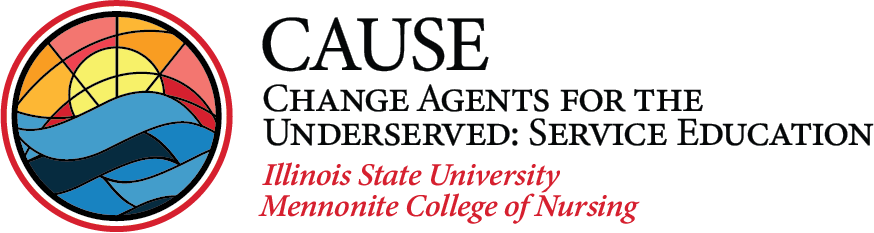 Manuscripts
25 published
External grants
8 submitted; 6 funded
Internal grants
9 submitted; 8 funded
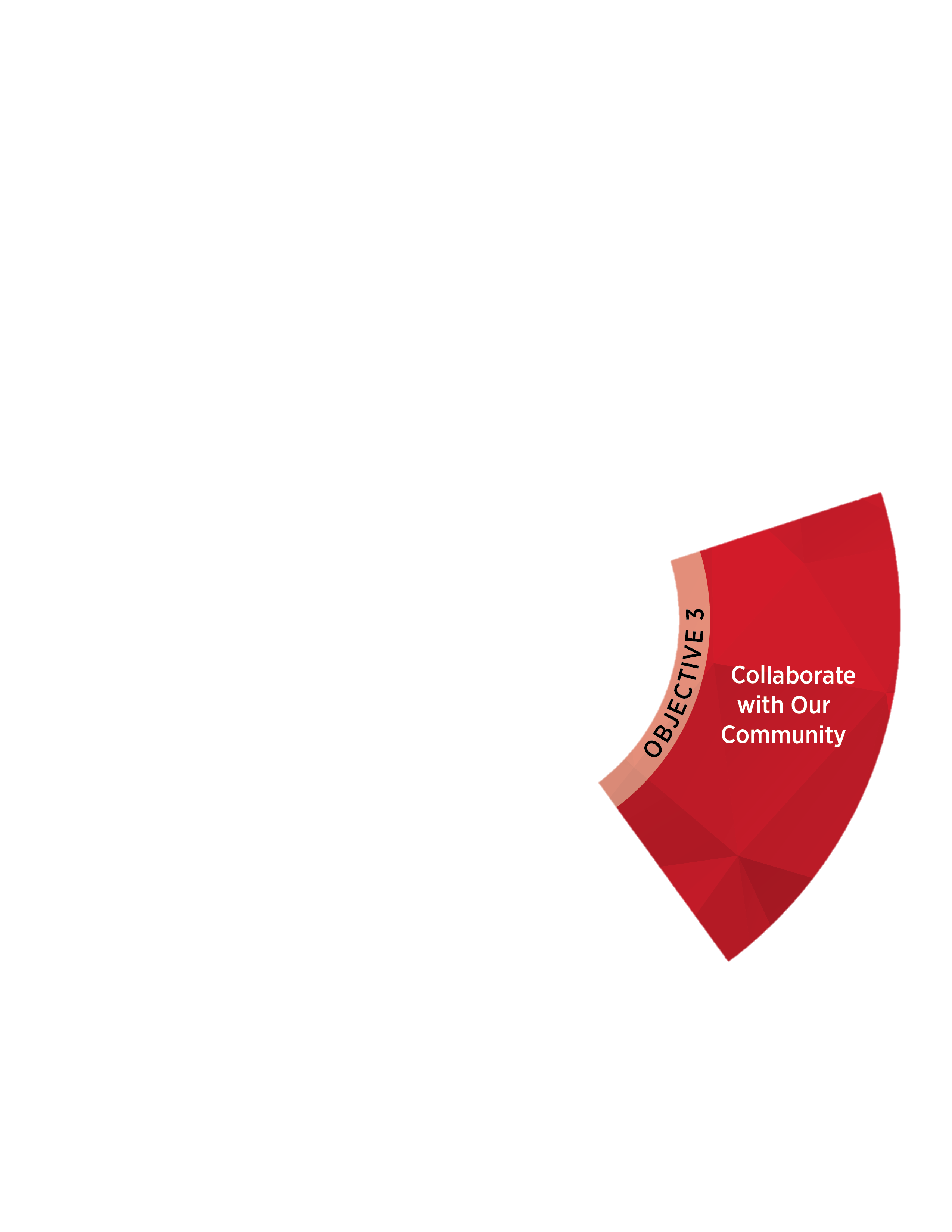 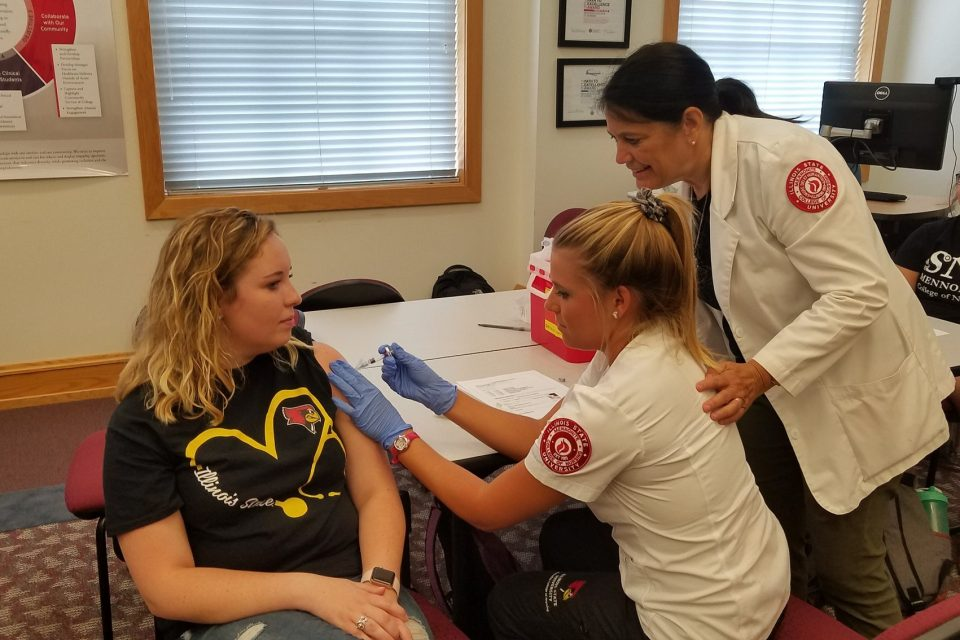 Published 46 stories
	Highlighting health-related 
	service work
Partnerships
 Chestnut Family Health Center 
Community Health Care Clinic
 McLean County Health Department
Community workshops
			Pain Management

			Heart Health

			Family Caregiving
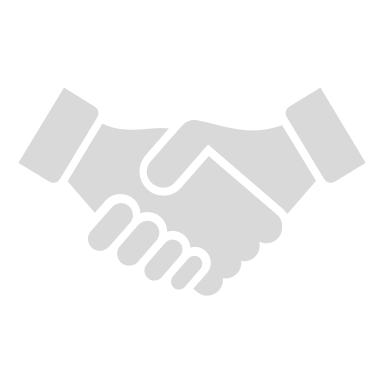 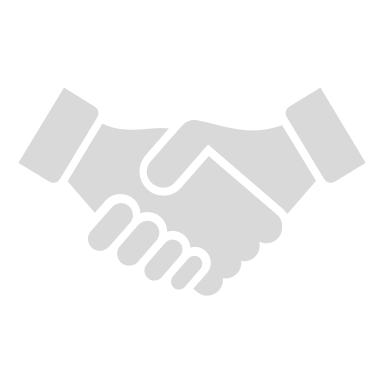 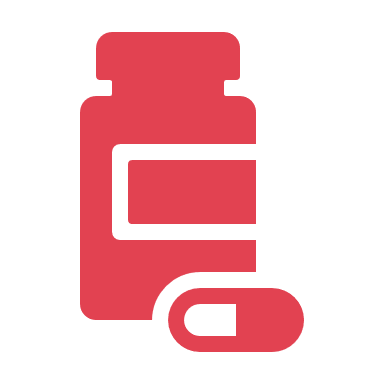 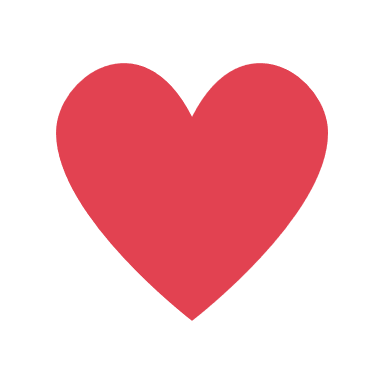 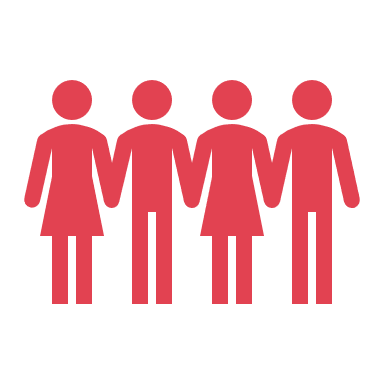 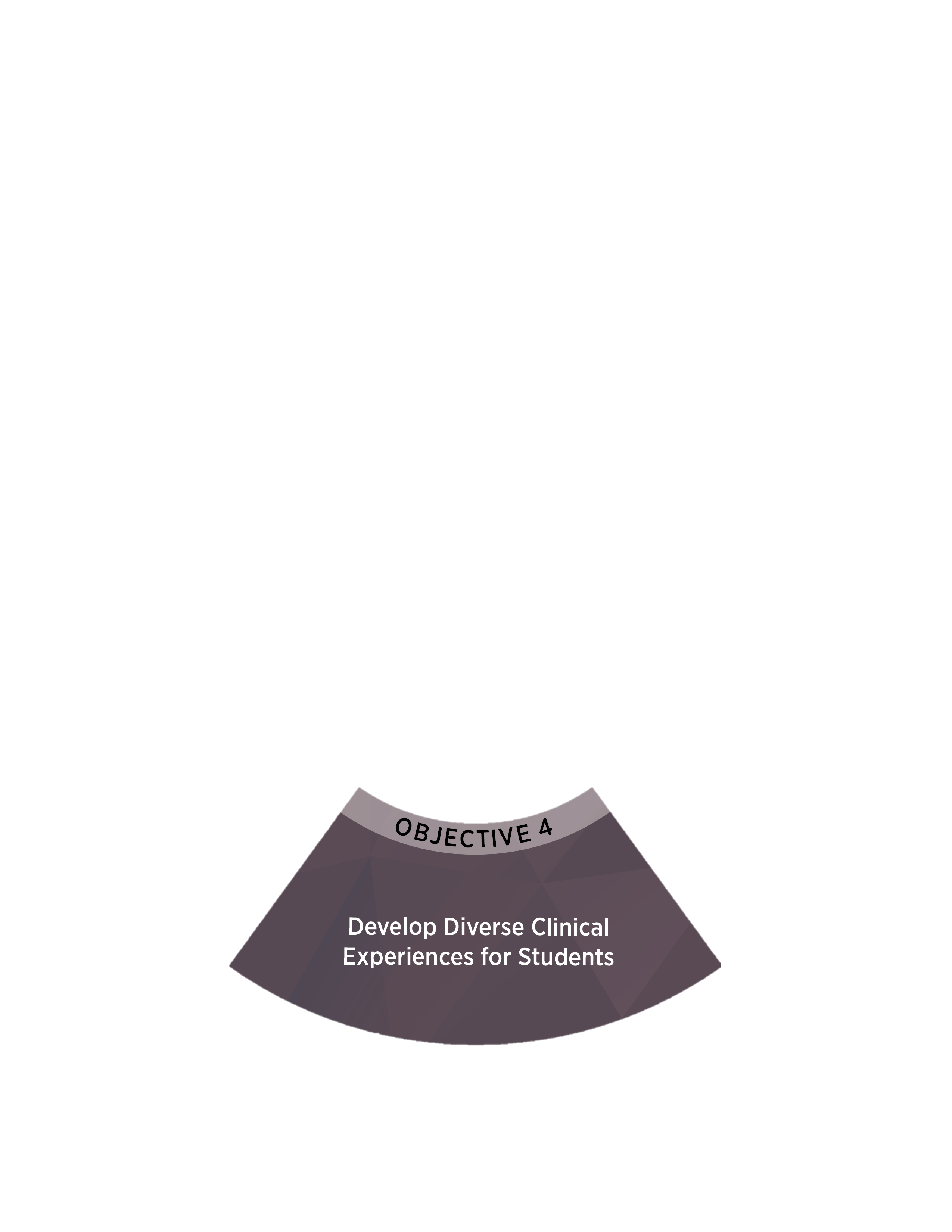 New simulation experiences 
Organ donation, Telehealth, Conflict, Communication
Virtual Gaming 
and 
Integrated
Video enhanced case studies
Interdisciplinary Simulation Scenarios
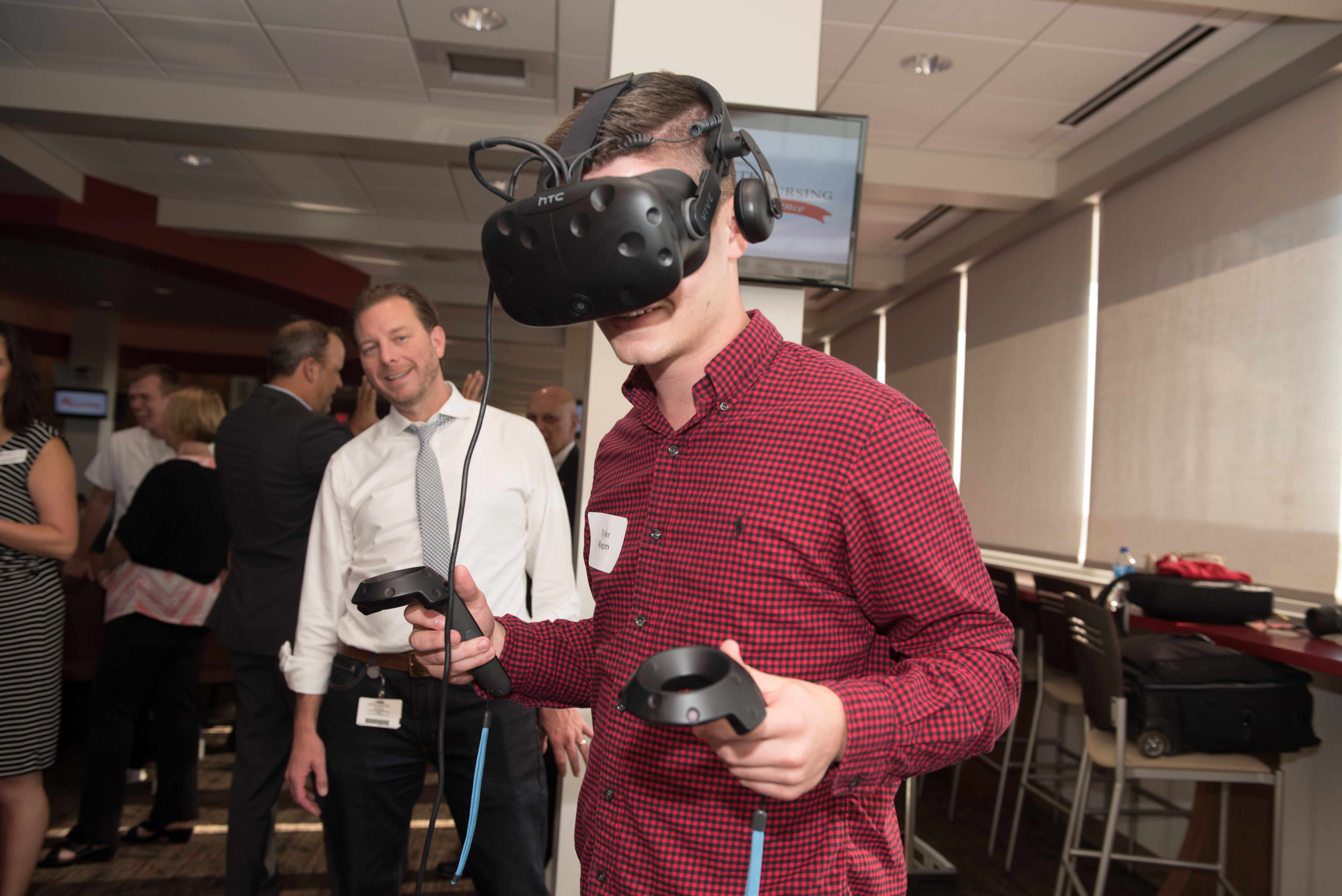 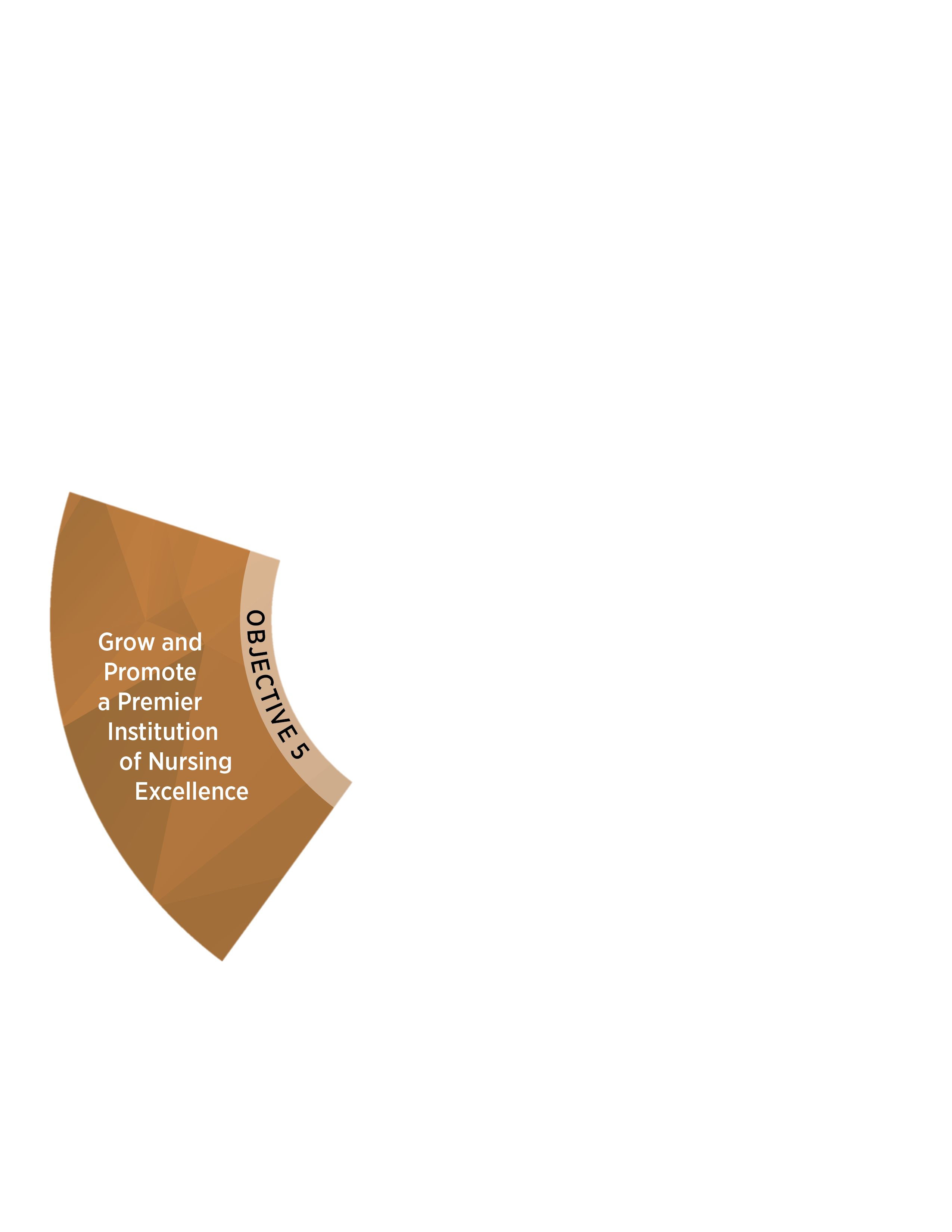 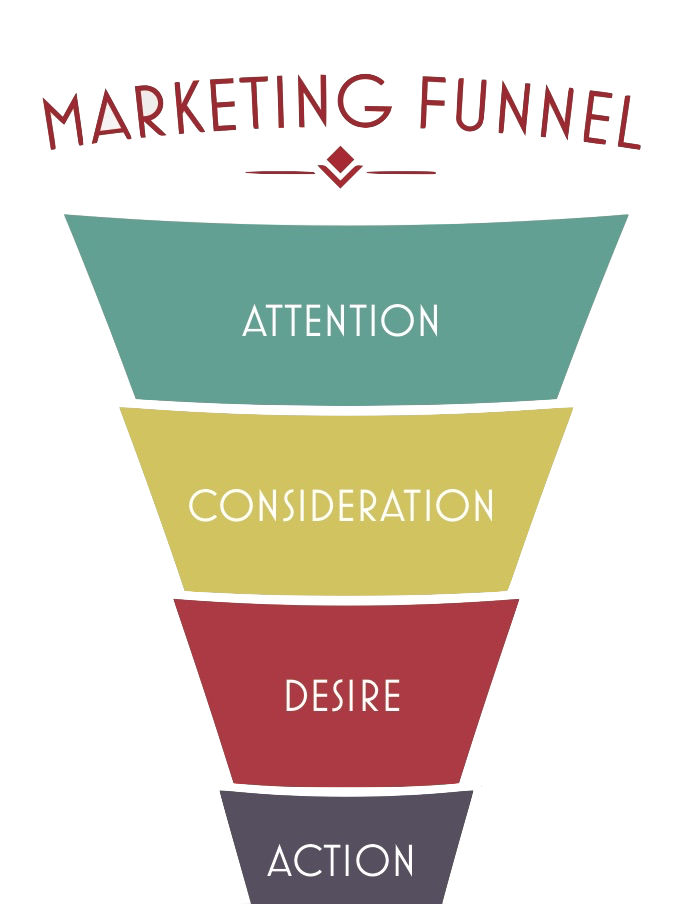 Planning for future facility
Investment in marketing
More people seeing our ads
More people connecting with our programs
More people requesting info
Organized MCN’s 100th Anniversary Celebration
Examined 
faculty/staff roles and responsibilities
Started monthly 
development series
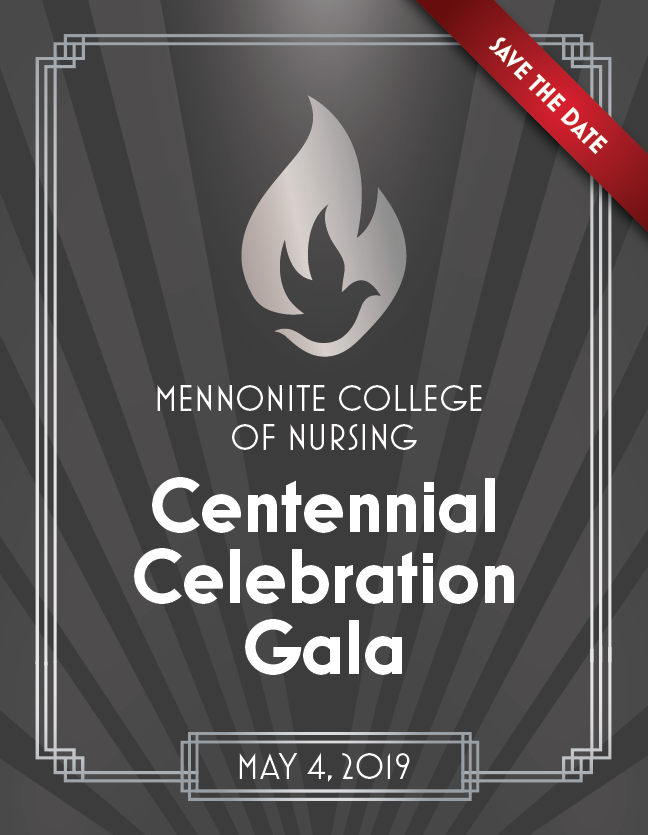 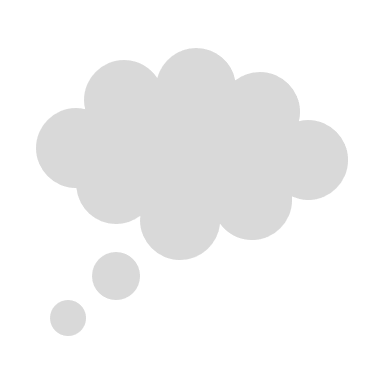 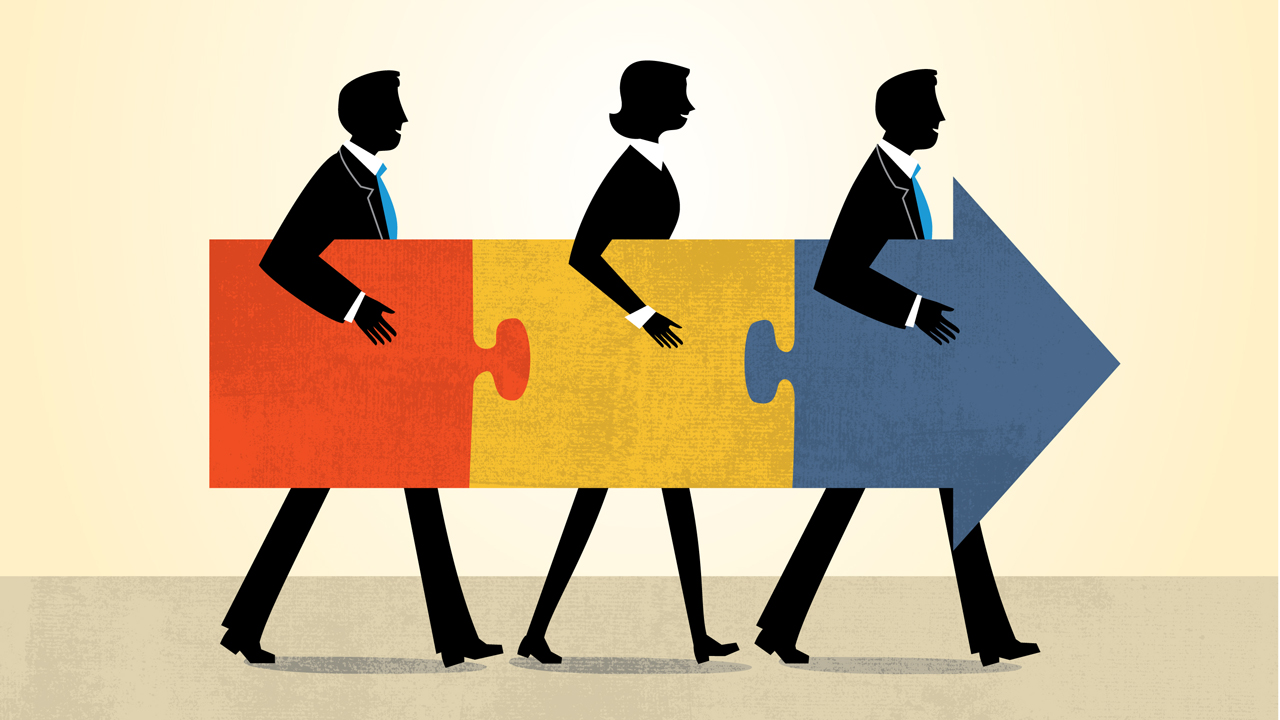 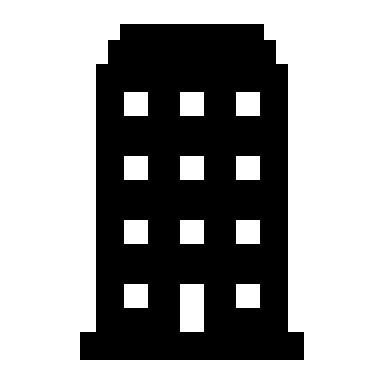 [Speaker Notes: Investment in marketing – see Emily’s notes

Organized MCN’s 100th Anniversary Celebration (p. 48-49)

Clarified faculty and staff roles and responsibilities
In Fall 2017, MCN implemented a new administrative structure with different reporting lines and responsibilities for various roles.  This year, we further clarified these role functions for the various functional work teams in the college.  Along with that, we are currently assessing faculty and staff to determine their satisfaction with things like interactions with colleagues, involvement in decision making, campus climate, workload, satisfaction with MCN, and satisfaction with ISU as an employer.  The results of this will determine next steps.

Onboarding process was modified re: new faculty professional development

Planning for future facility]
$6.6M
raised
$7.5M
goal
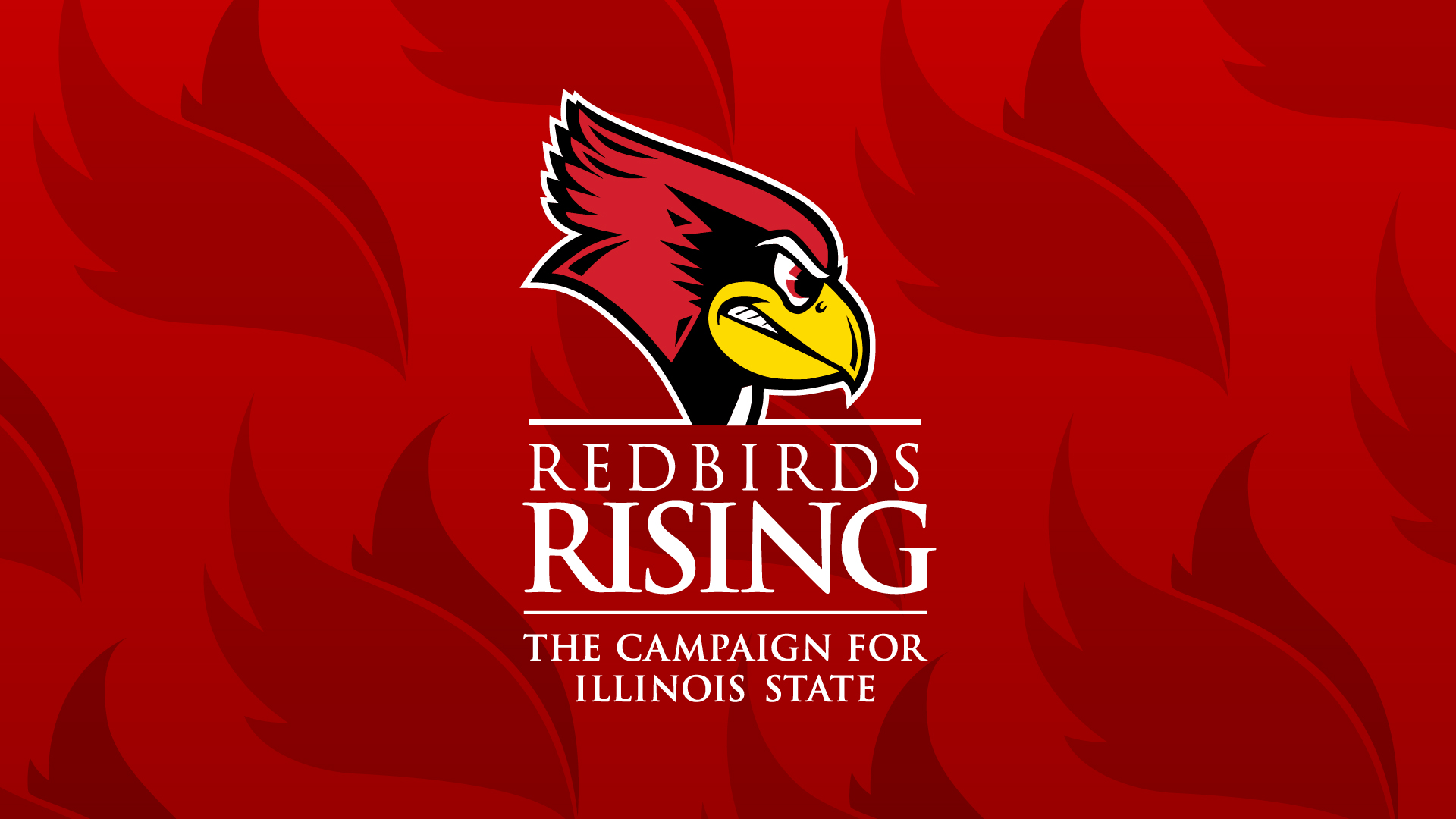 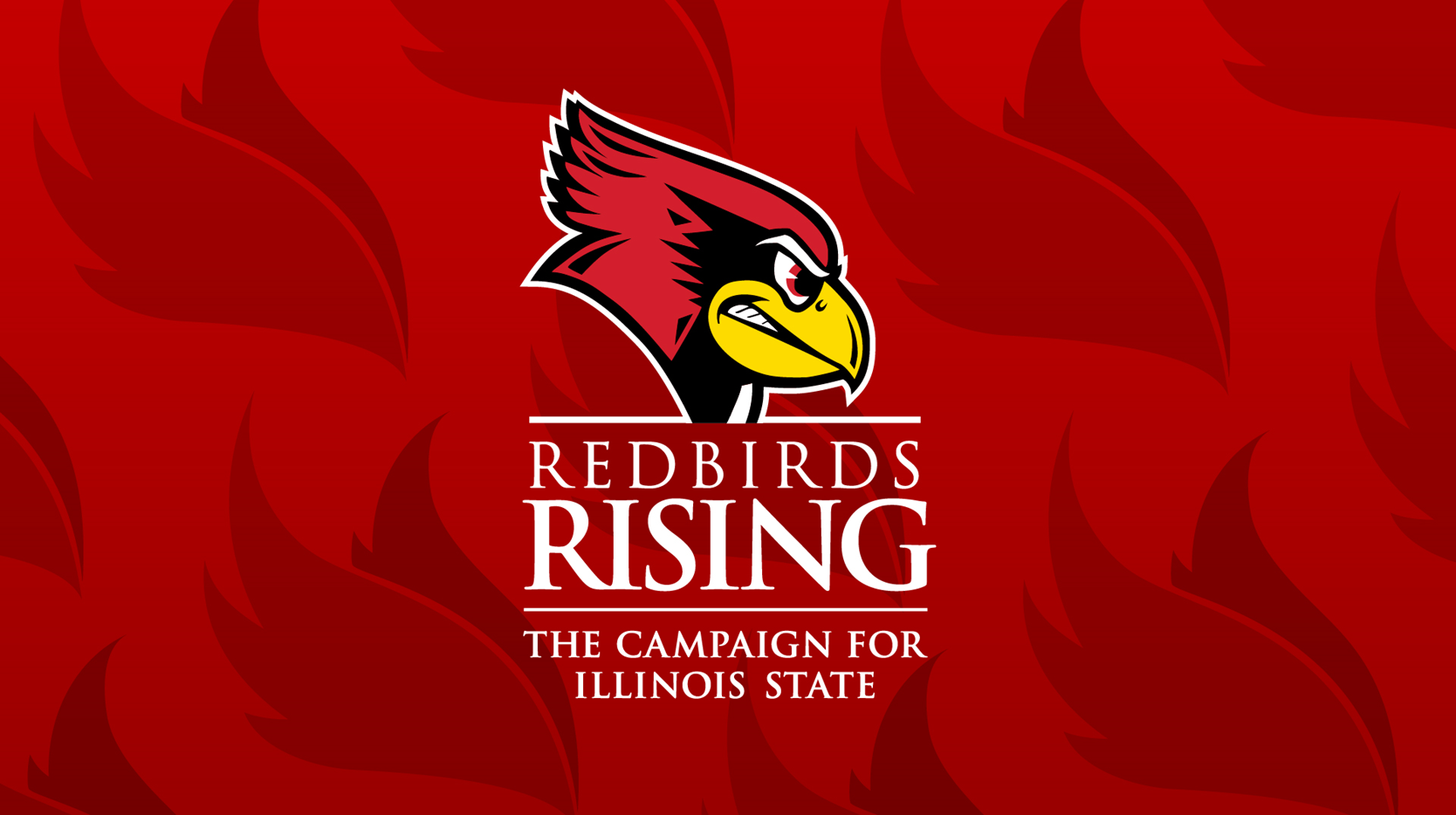 88%
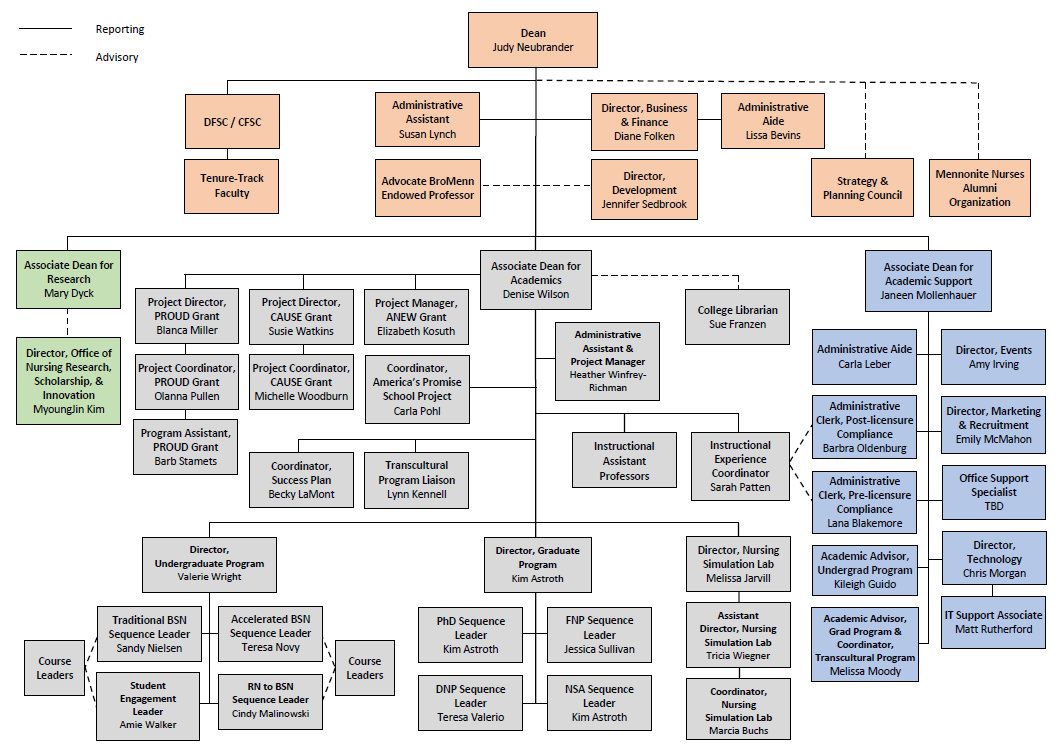 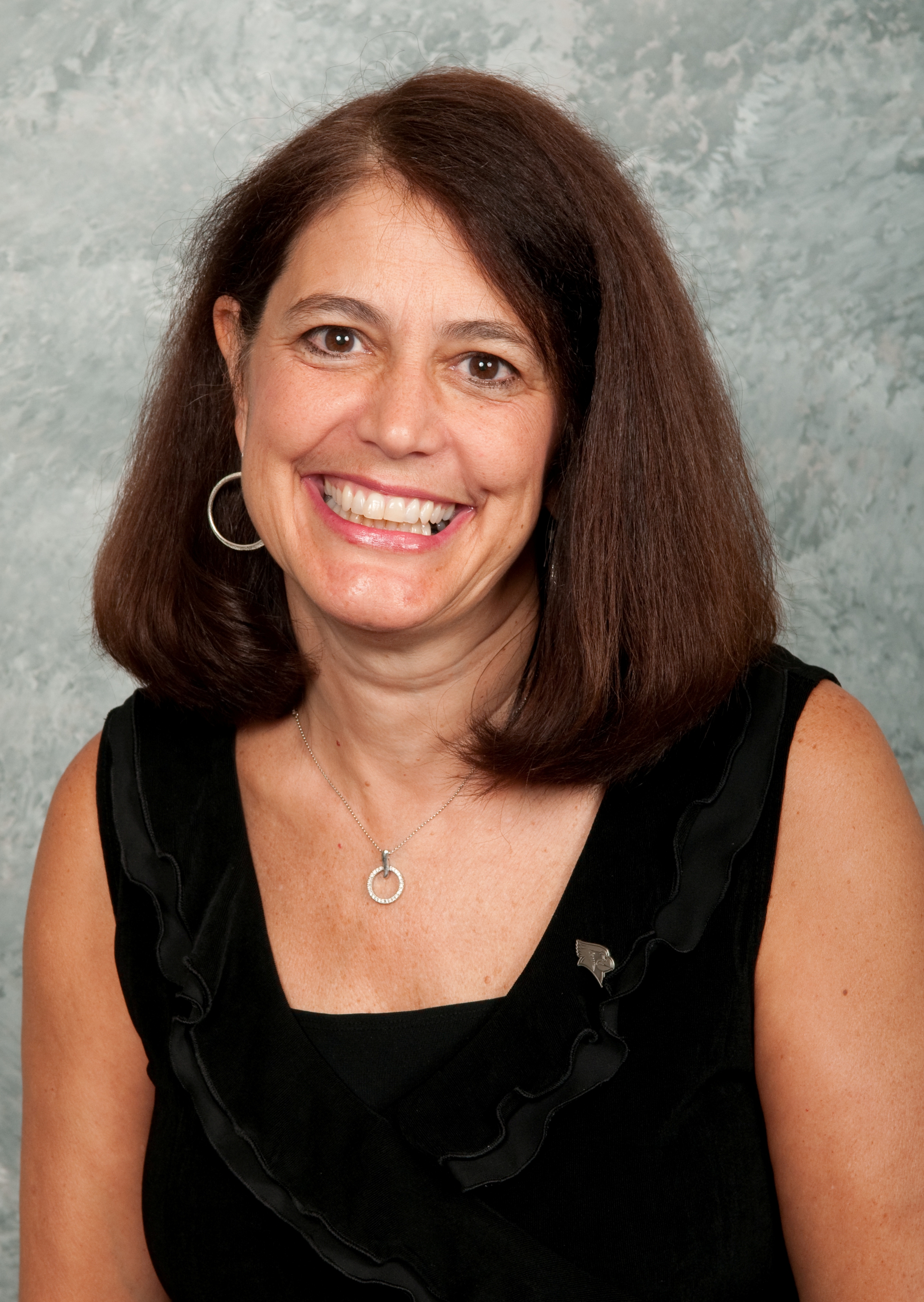 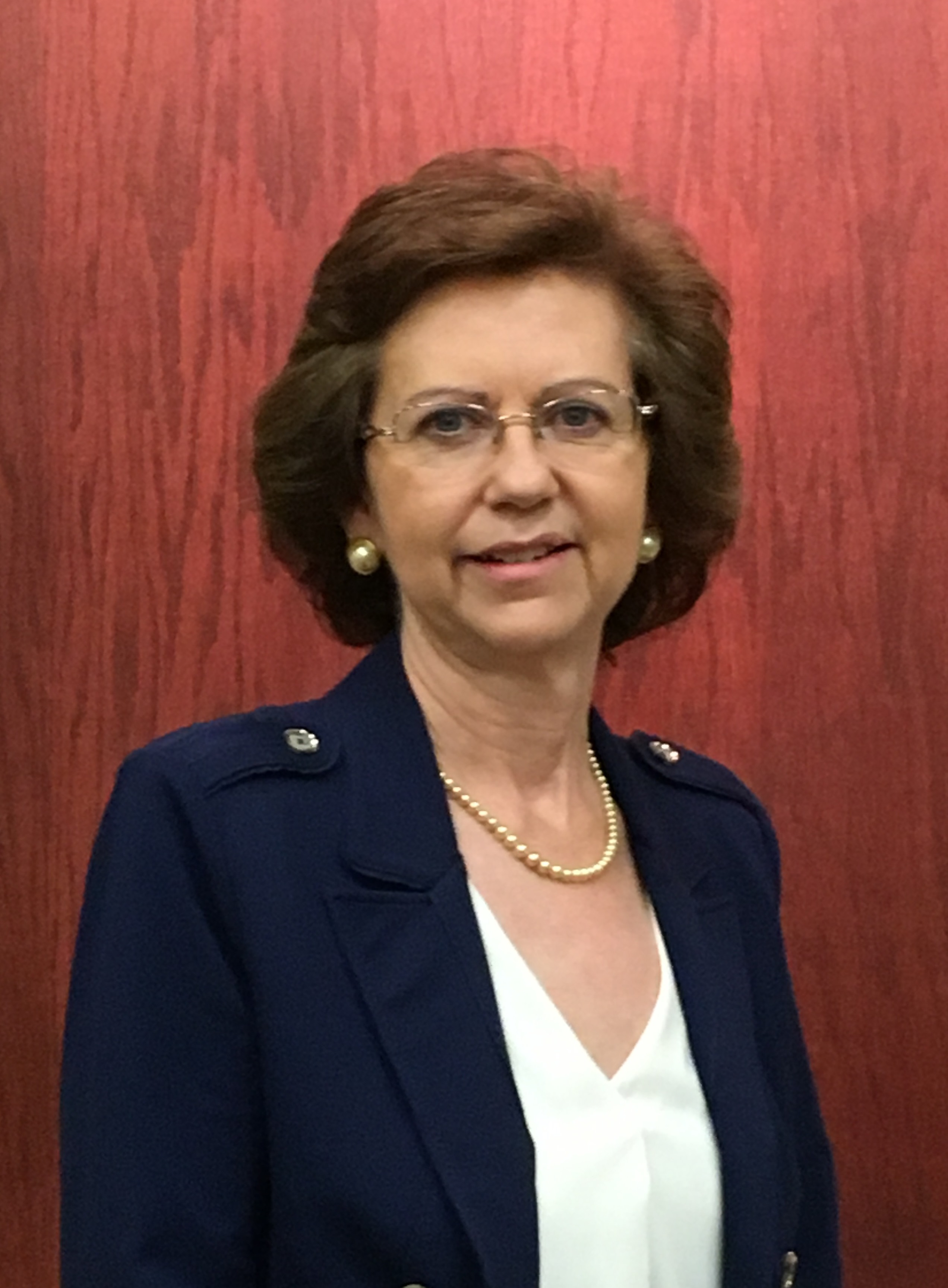 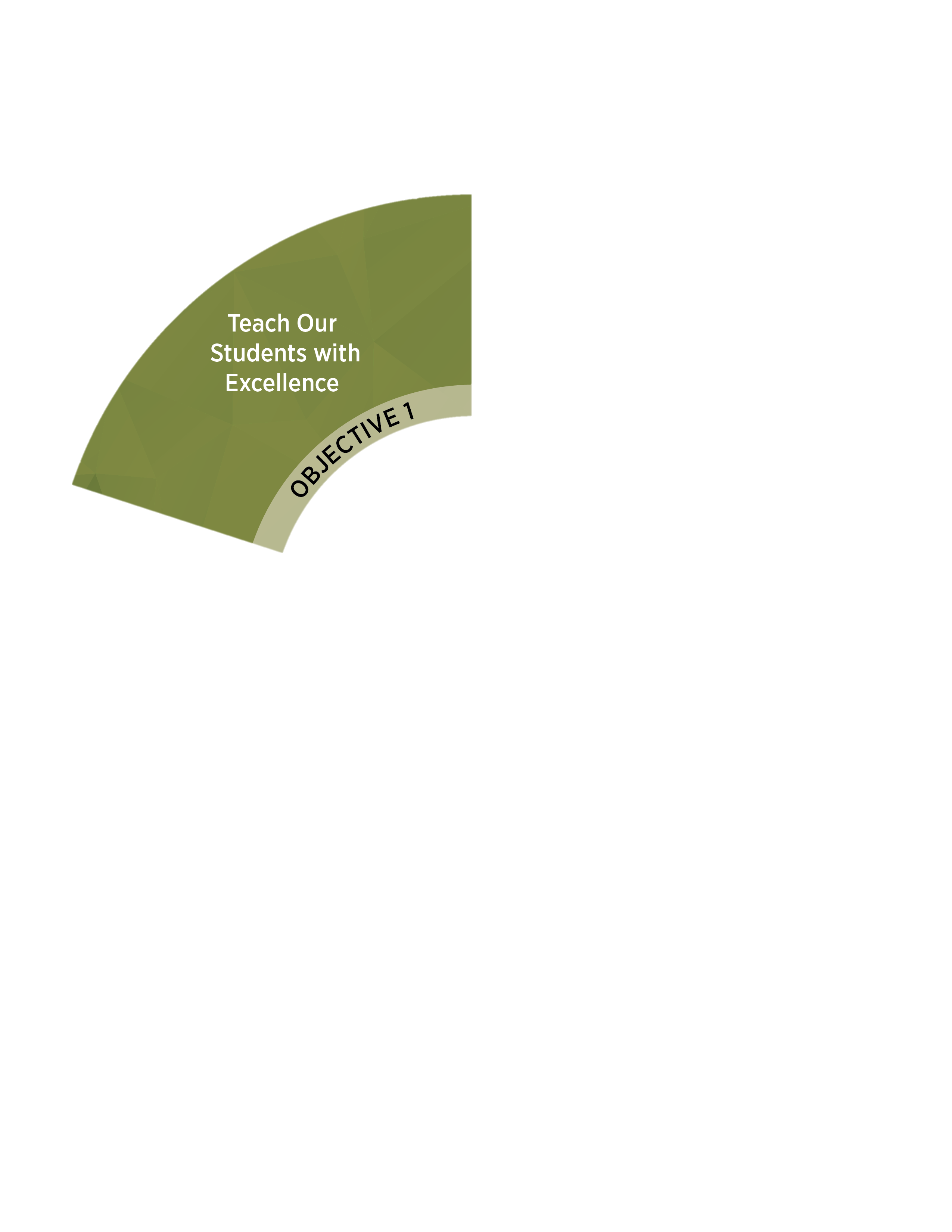 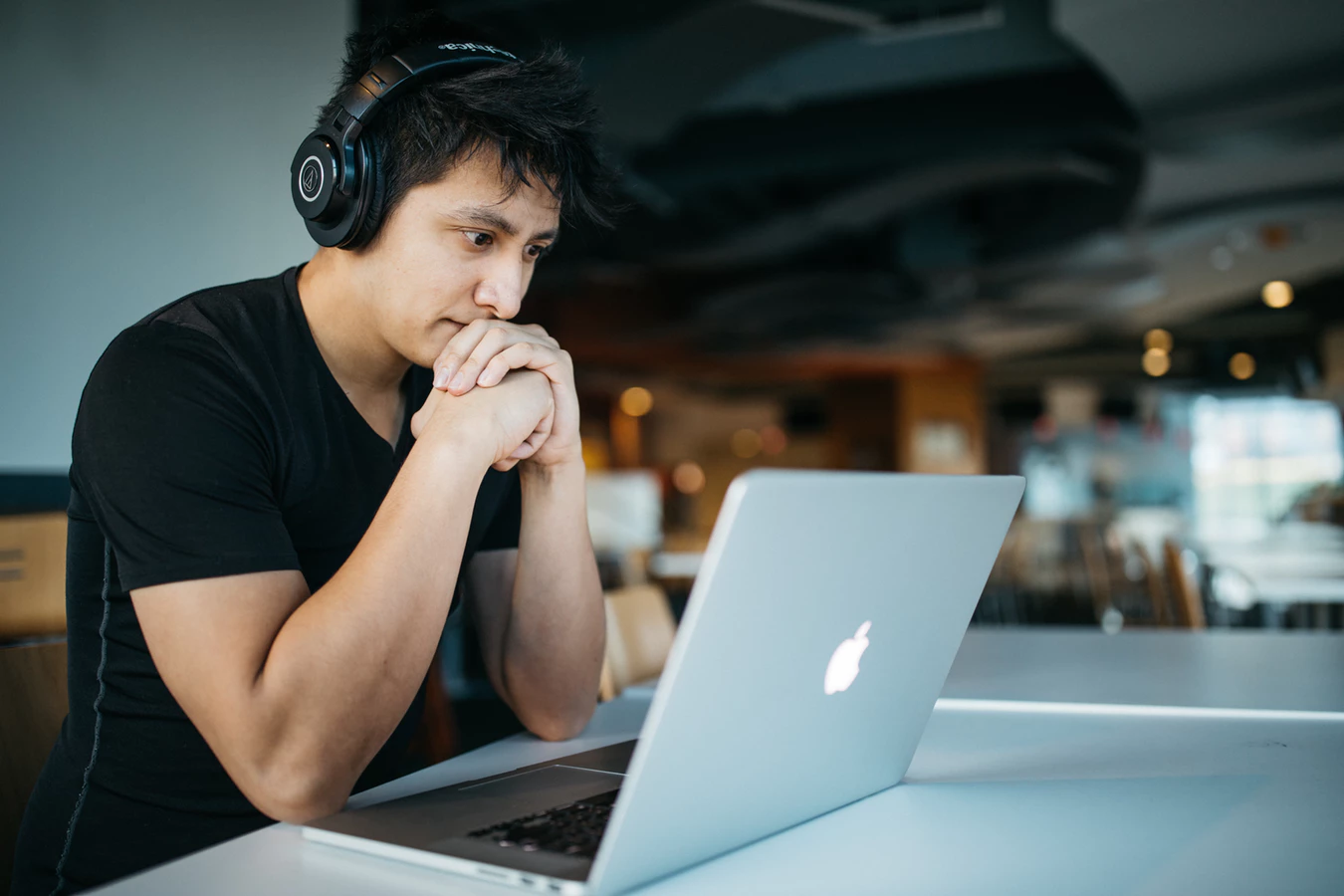 Develop digital testing platform
Holistic review and adjustment 
of undergraduate and graduate curricula
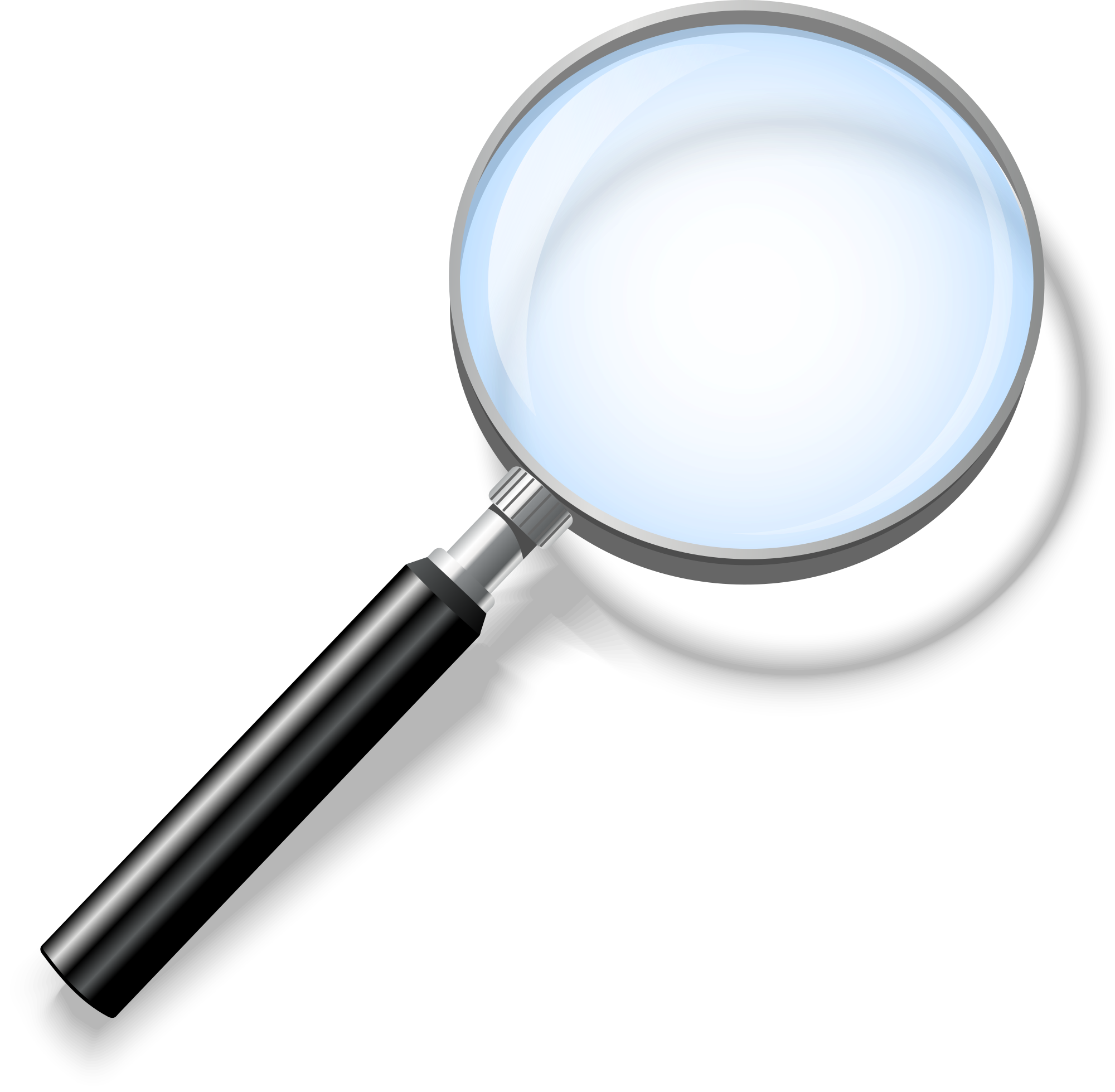 [Speaker Notes: Holistic review and adjustment of undergraduate and graduate curricula
Align to best practices, industry needs, licensure requirements, and accrediting agencies
Integrate holistic health, vulnerable populations, cross-disciplinary experiences, and service into clinical experiences that align with curricula.]
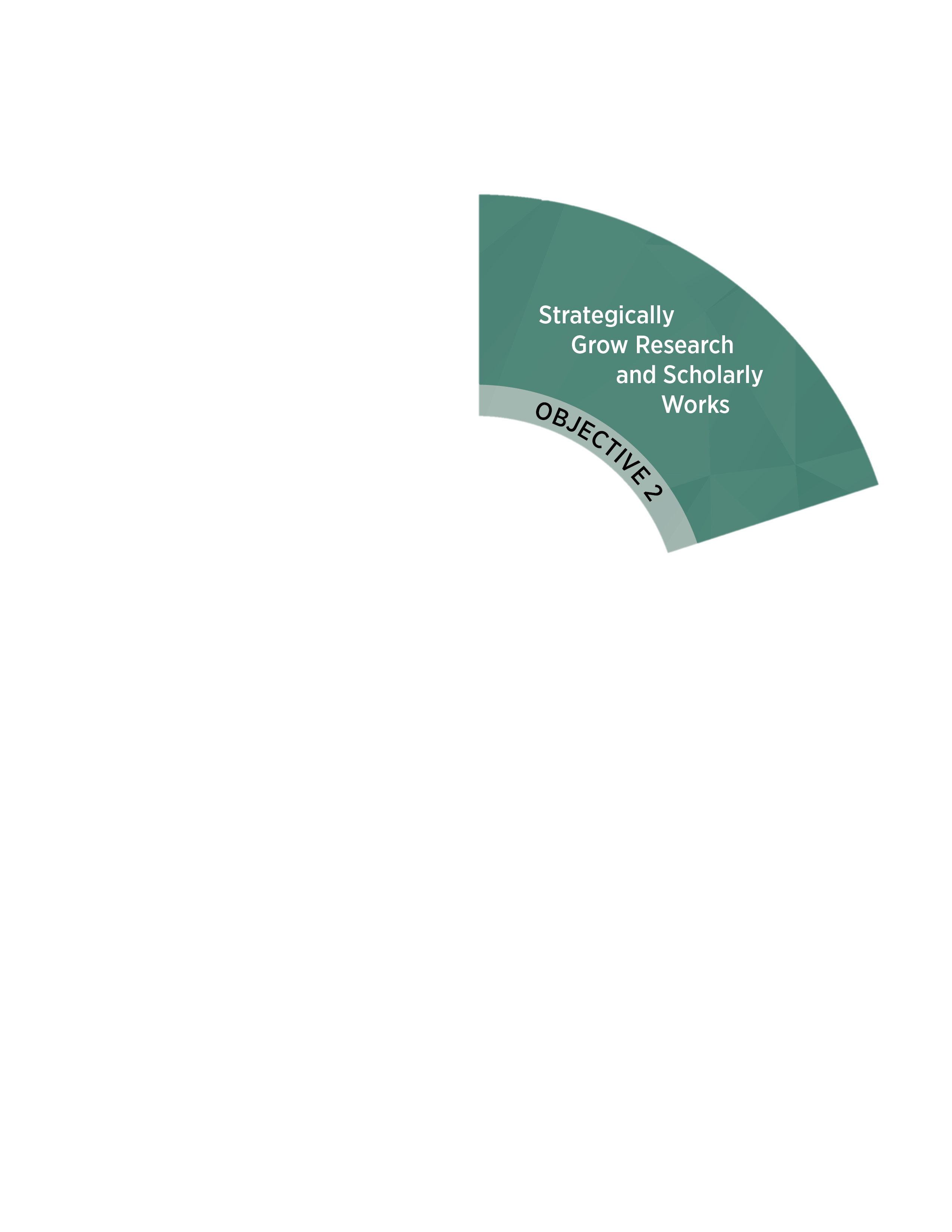 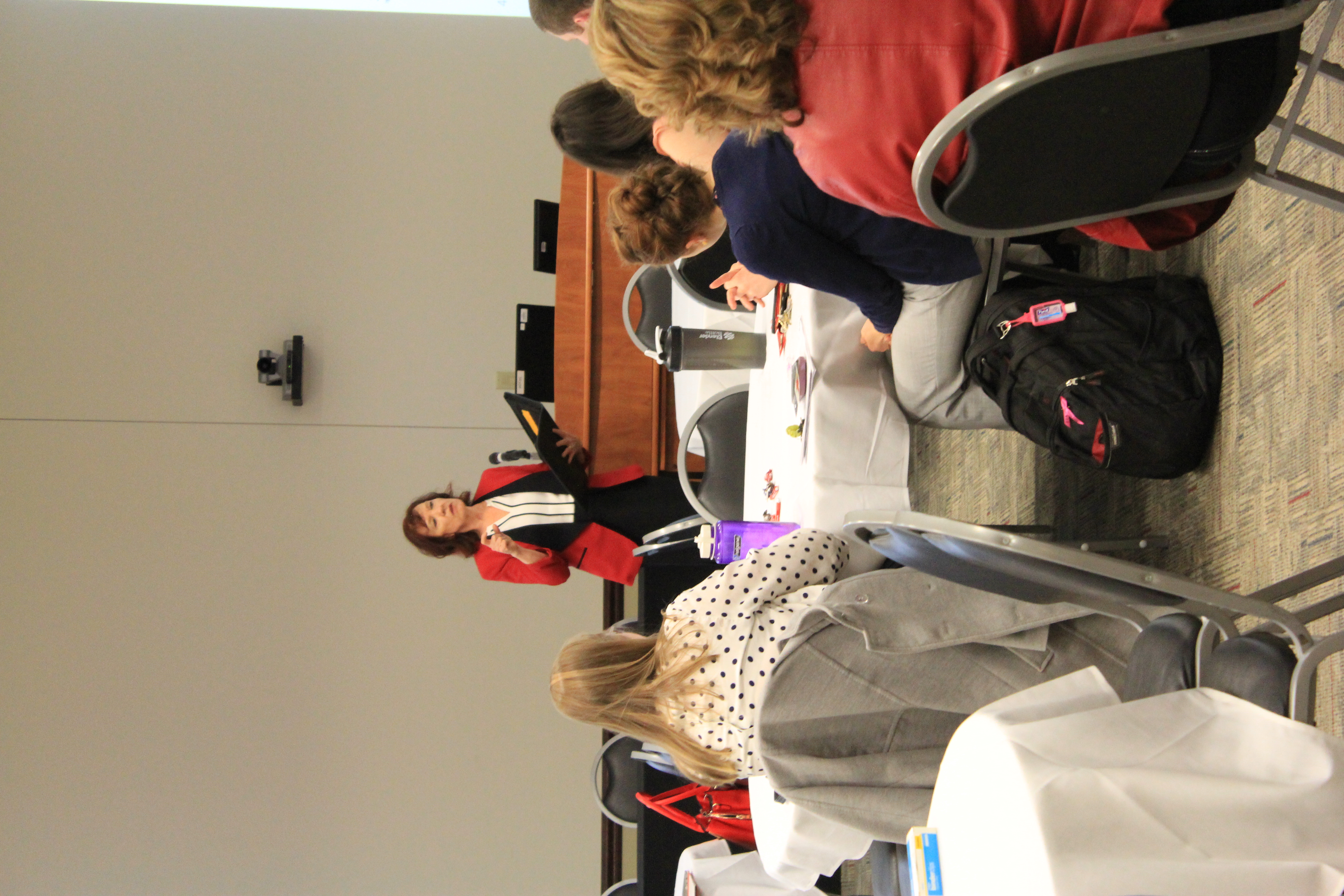 Increase research presentations
 locally  nationally  
 internationally 
Define 
Research foci and hire and sustain tenure track faculty to support it
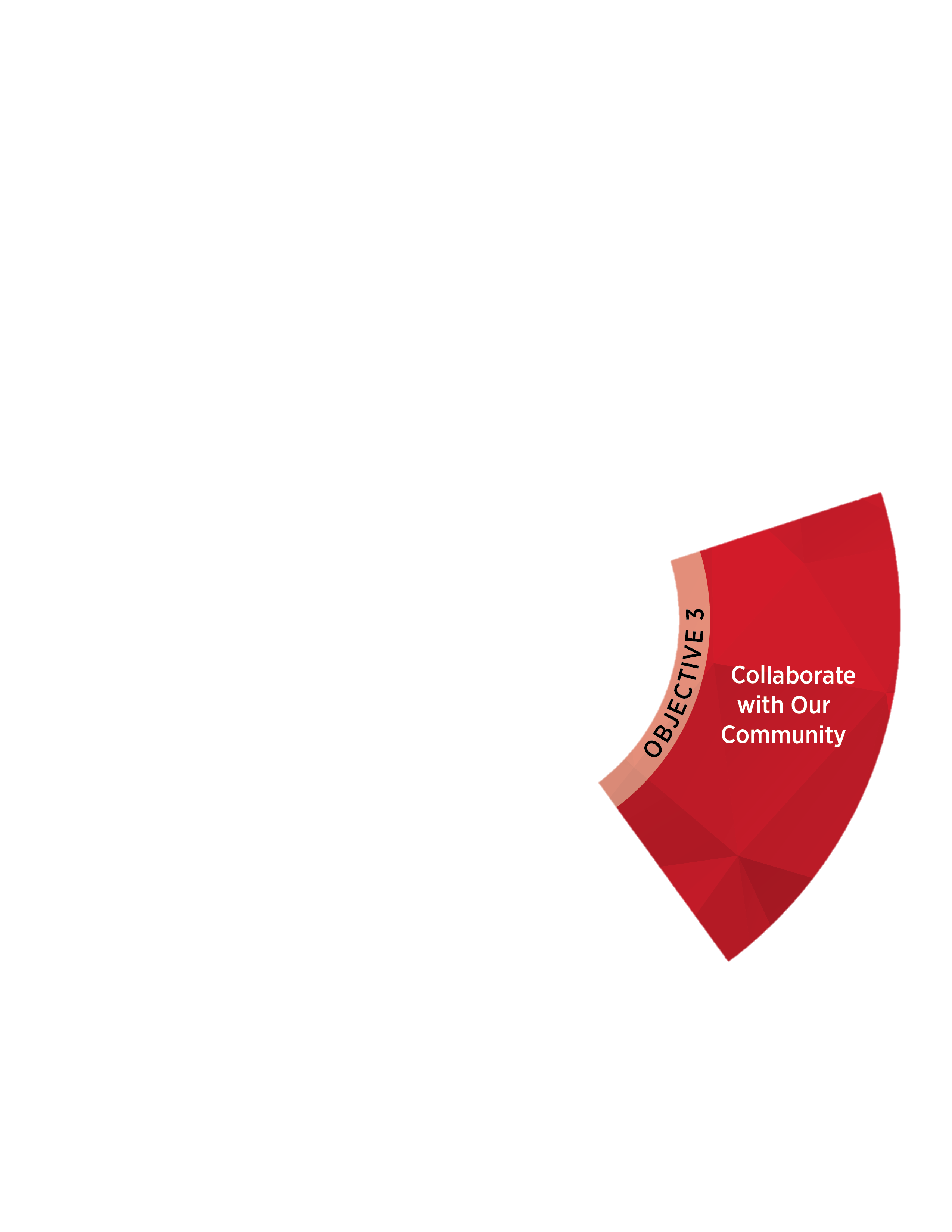 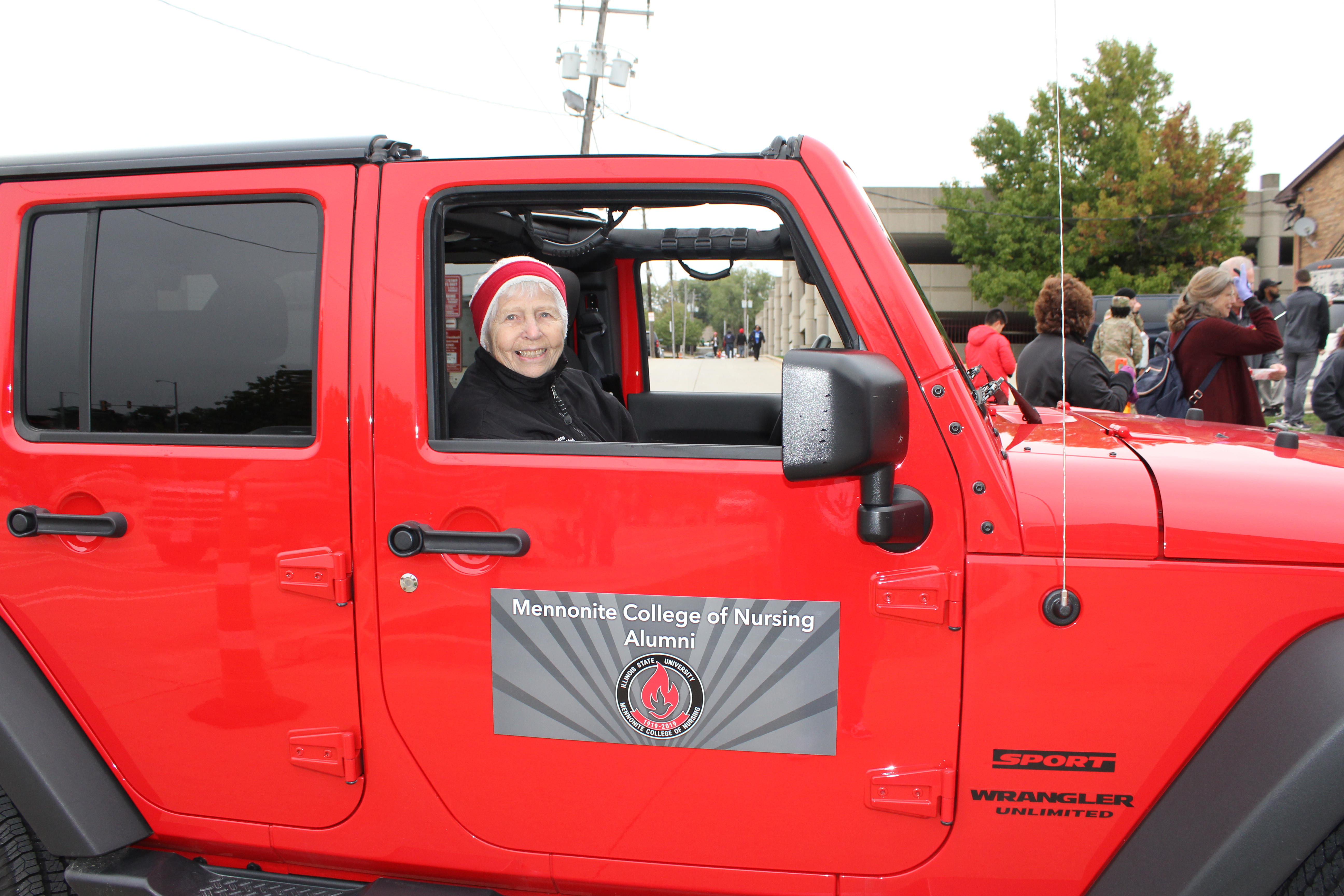 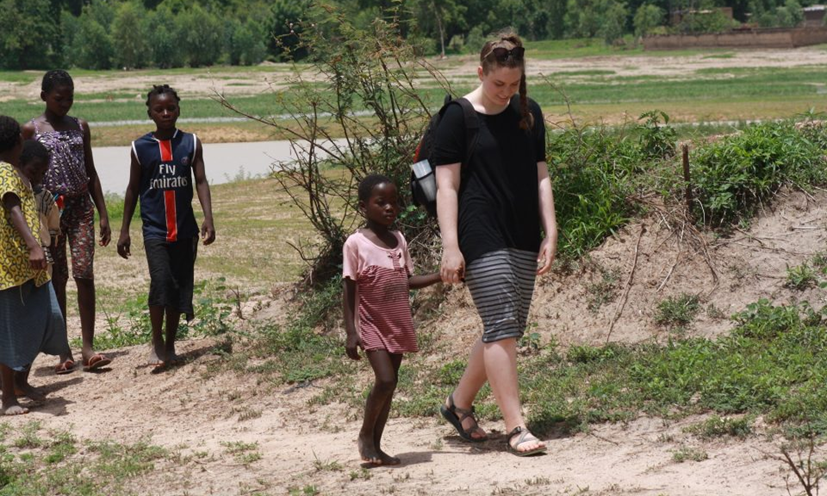 Offer health-related service experiences
Engage Alumni
Fundraising, developing clinical sites, community service, mentoring
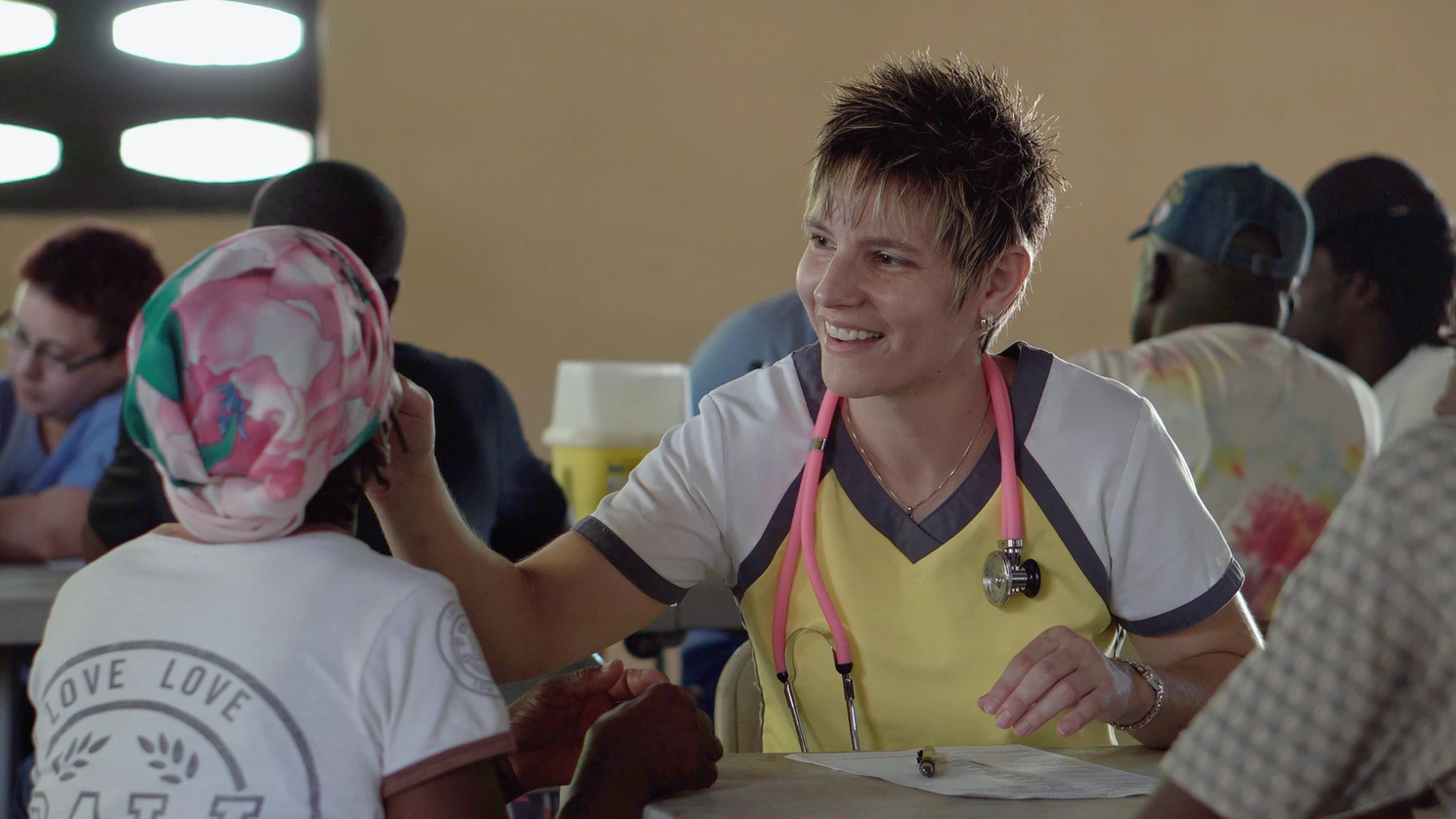 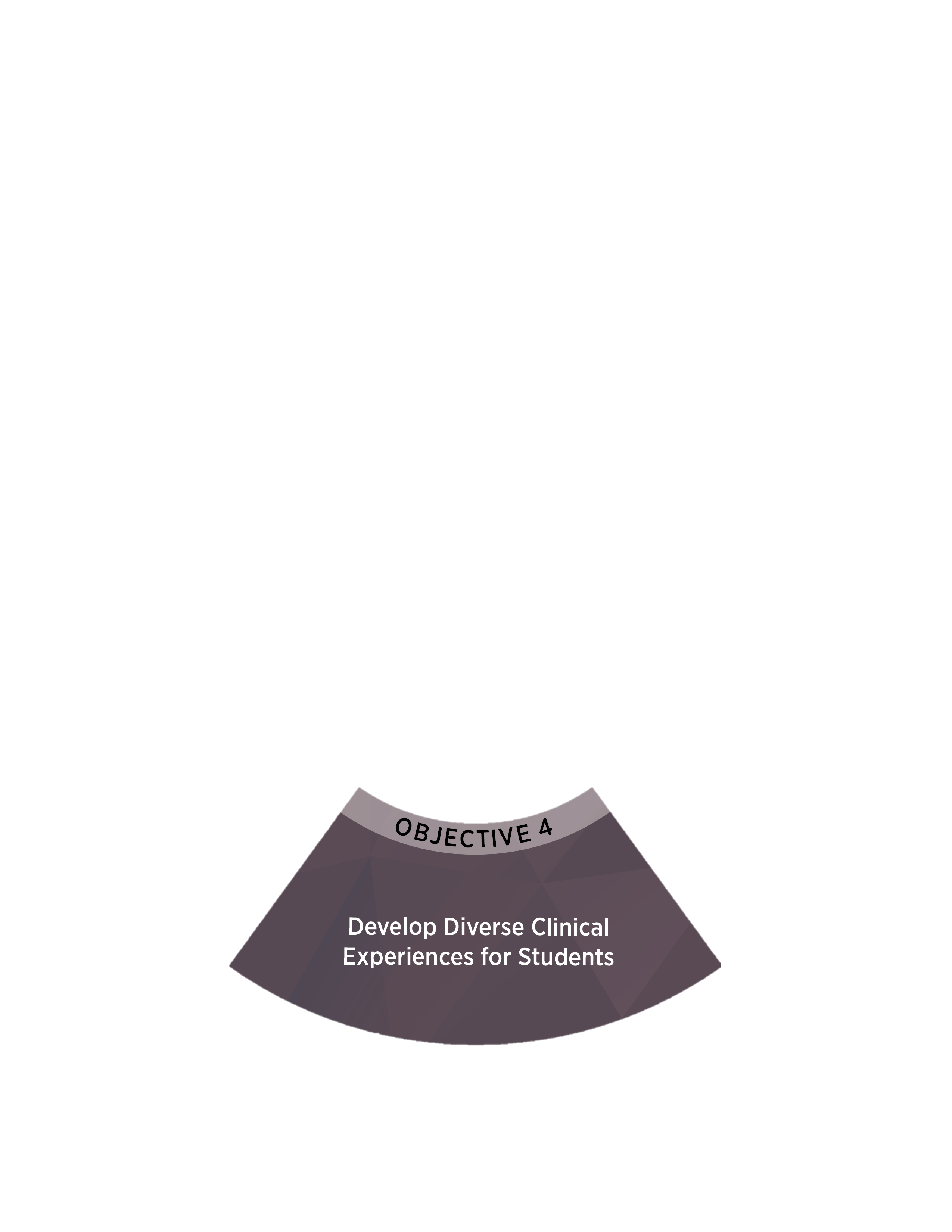 Expand Clinical Partnerships
Beyond acute care settings
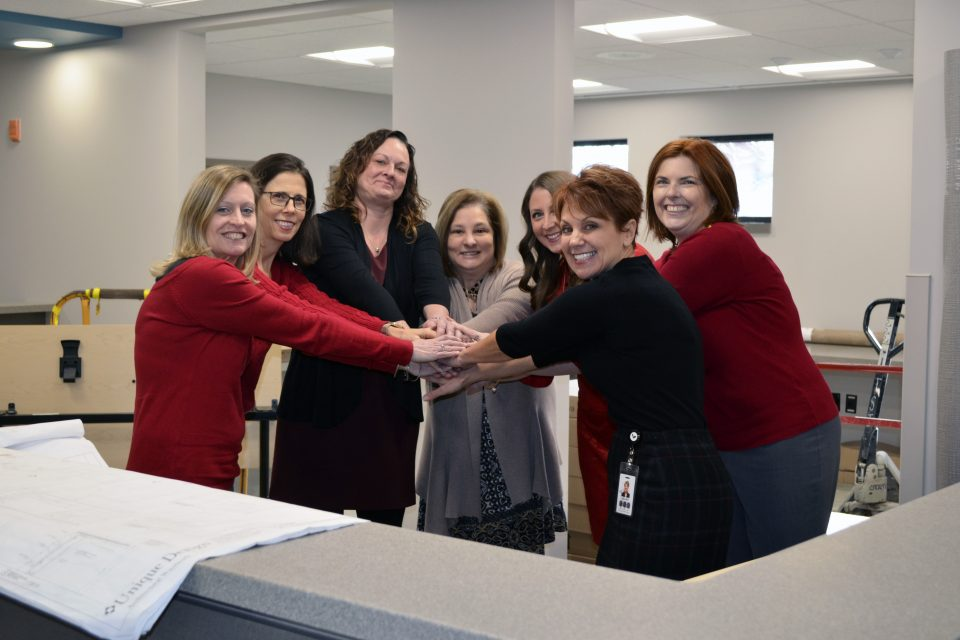 Grow faculty simulation expertise
and
broaden simulation programs
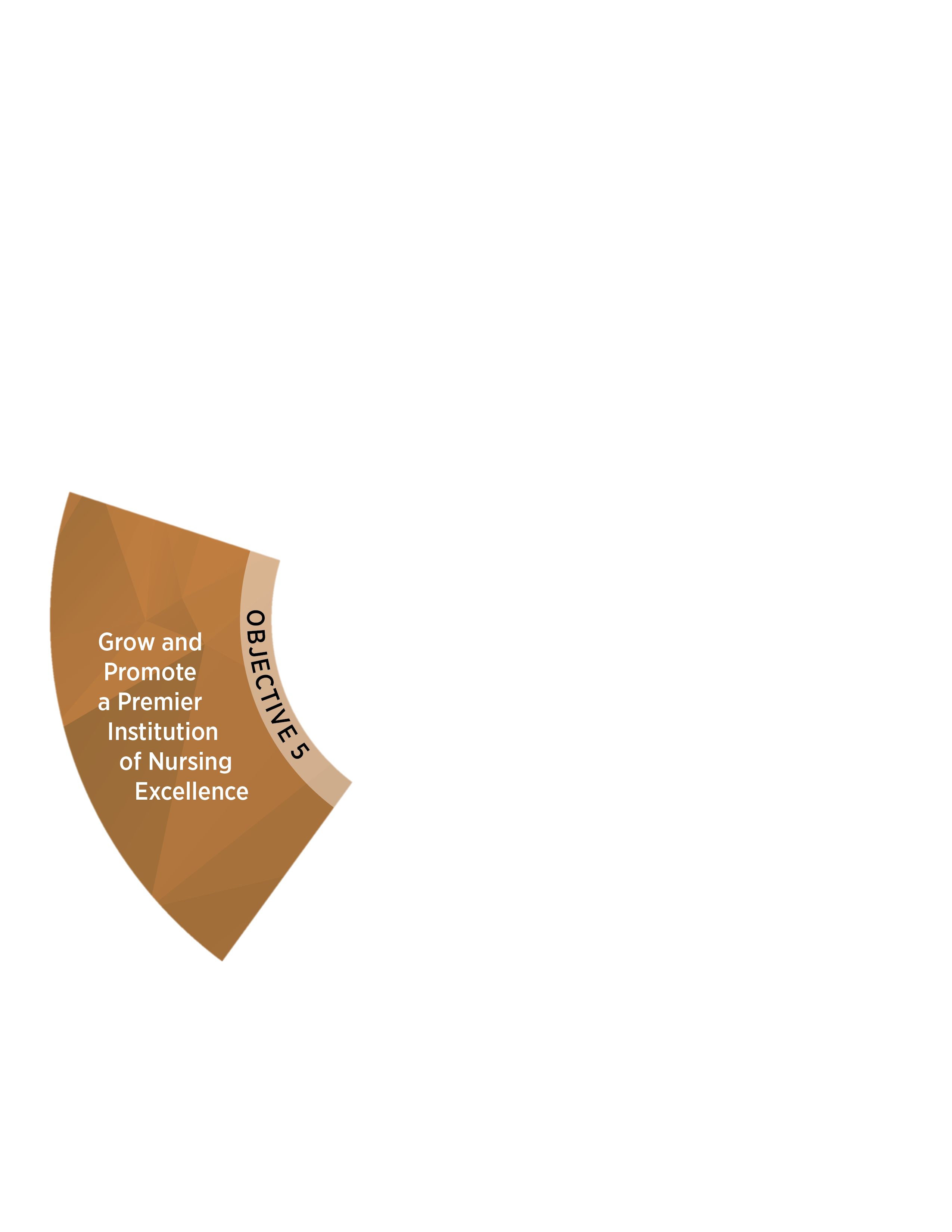 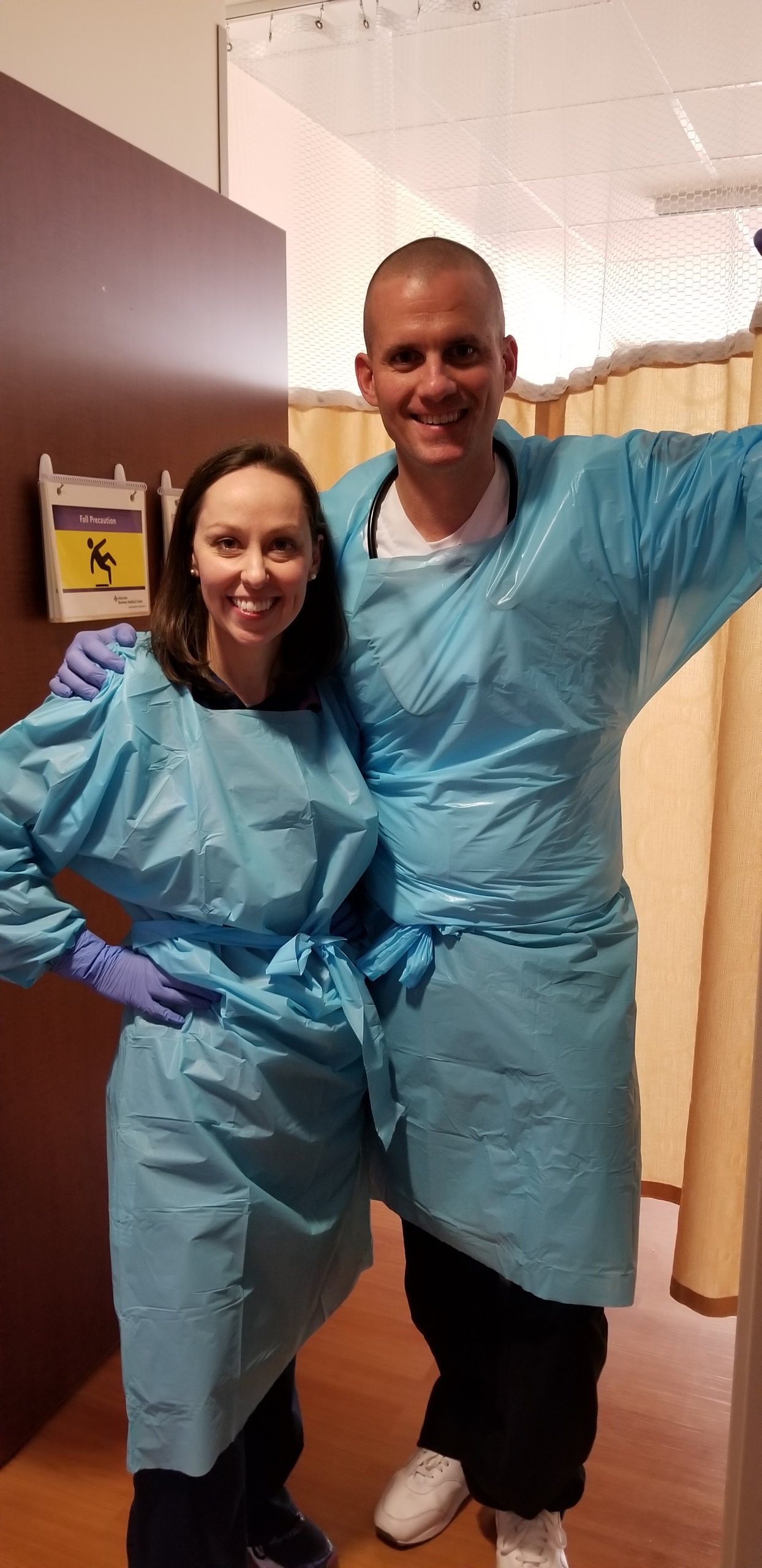 Faculty mentoring program
Increase brand awareness
within Illinois and beyond
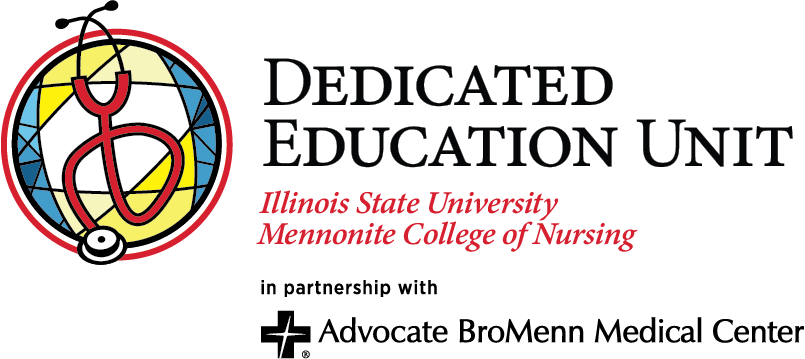 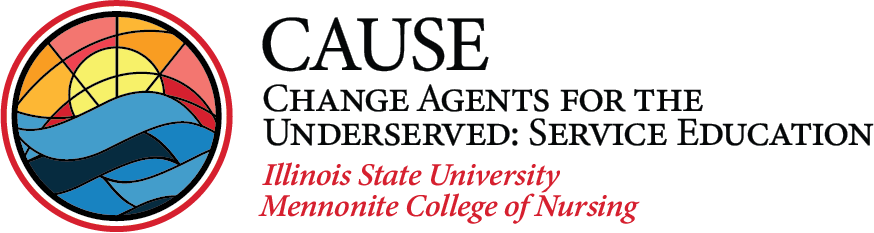 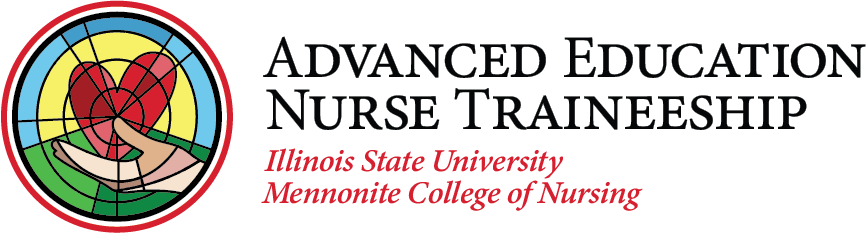 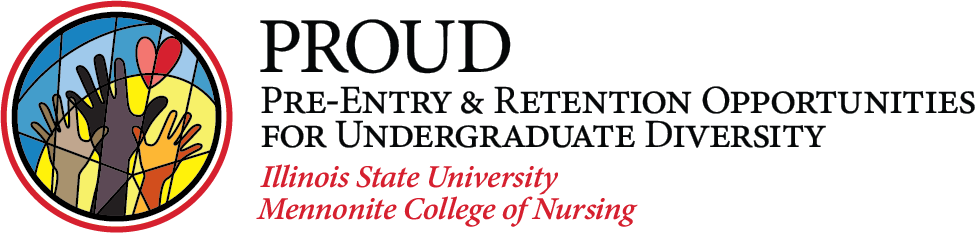 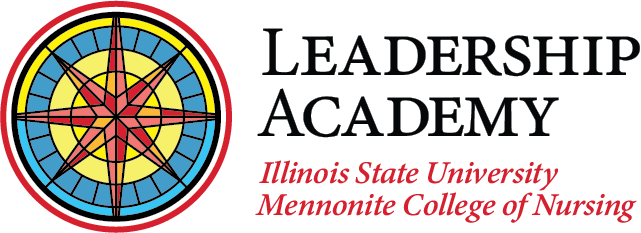 Succession Planning
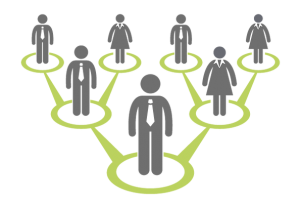 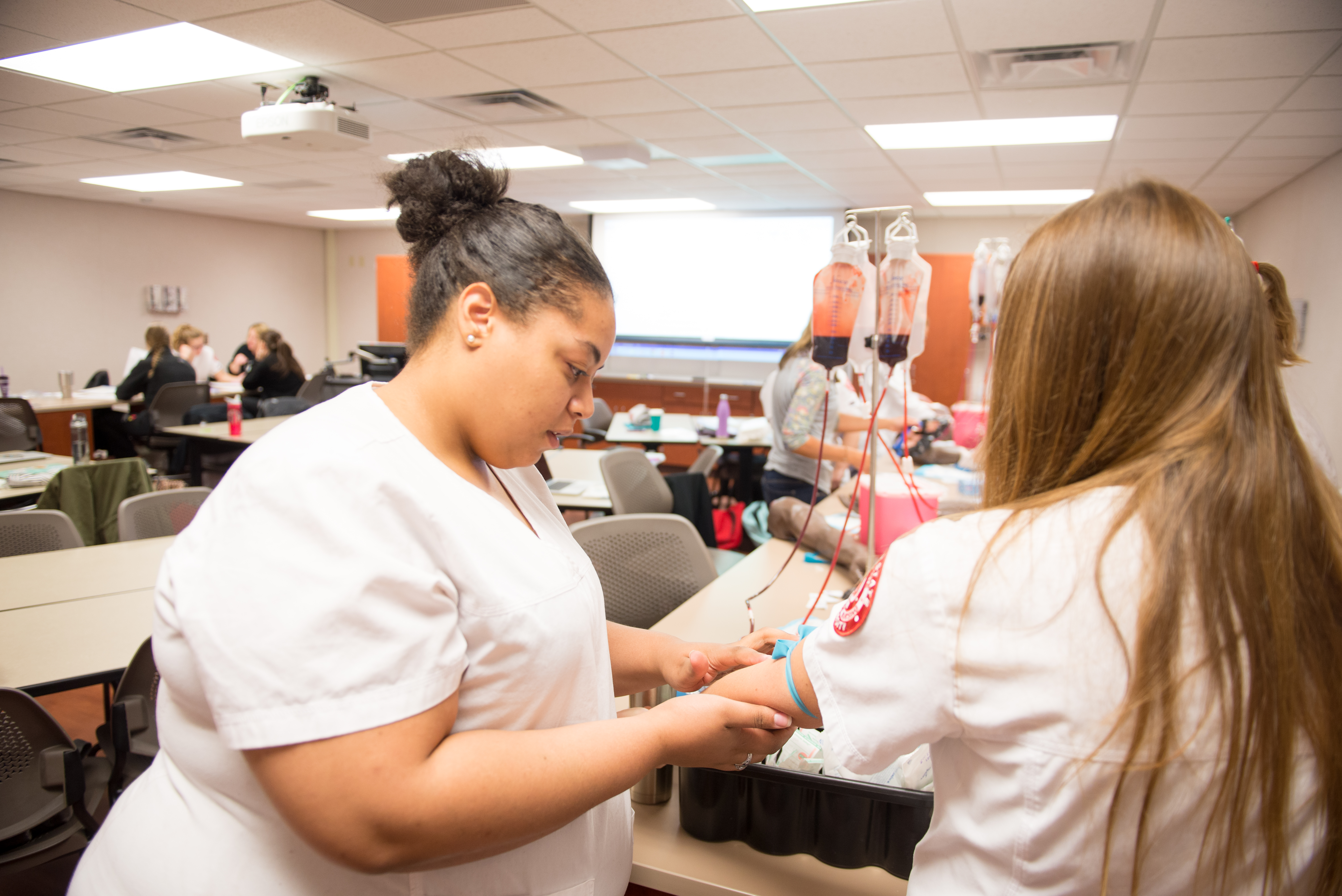